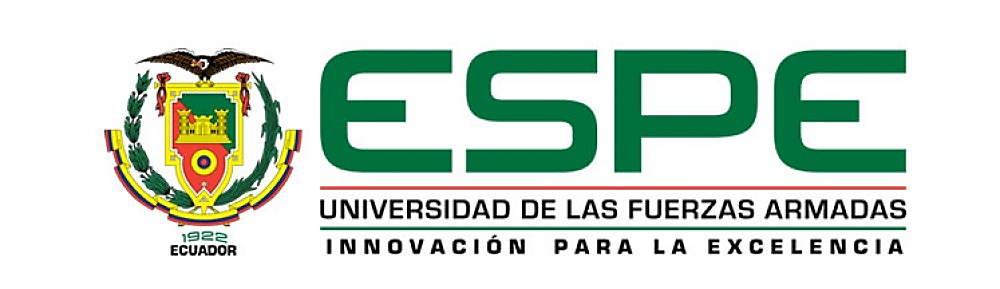 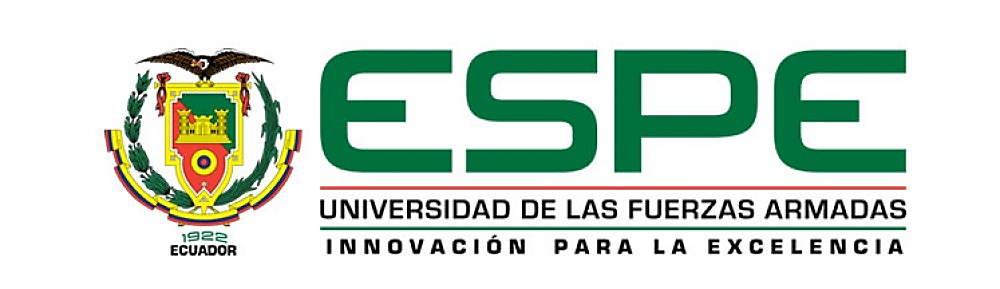 DEPARTAMENTO DE CIENCIAS ECONÓMICAS, ADMINISTRATIVAS Y DEL COMERCIO
CARRERA DE INGENIERÍA EN ADMINISTRACIÓN TURÍSTICA Y HOTELERA
“ESTUDIO DEL TURISMO DE NATURALEZA PARA DIVERSIFICAR LA OFERTA DE ACTIVIDADES RECREATIVAS EN LA PARROQUIA JUAN MONTALVO, CANTÓN LATACUNGA”
AUTORAS:
LEMA CHANGOLUISA, MORAYMA MARGOTH
SORIA TIBÁN, MAYRA DANIELA

DIRECTORA DE TESIS:
ING. QUIÑÓNEZ BEDÓN, MAYRA FERNANDA
ESTRUCTURA DE LA INVESTIGACIÓN
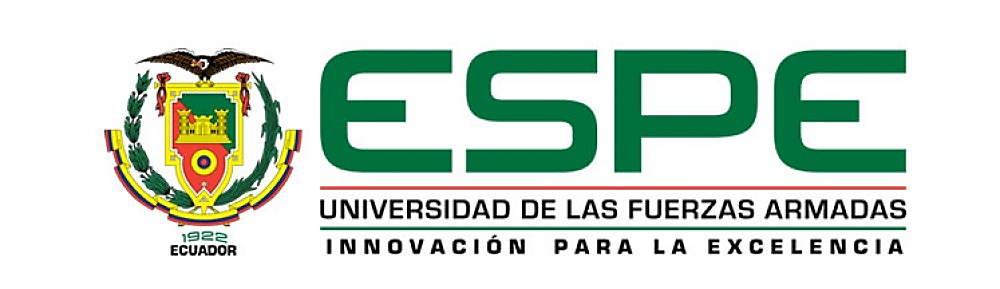 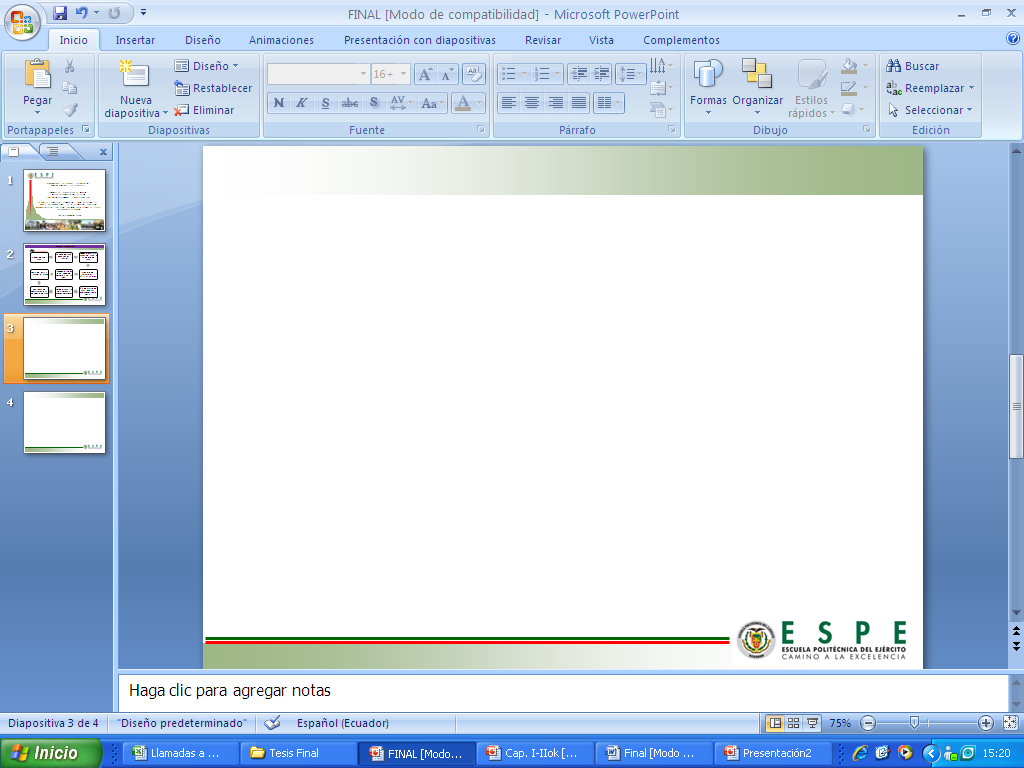 CAPÍTULO I

GENERALIDADES
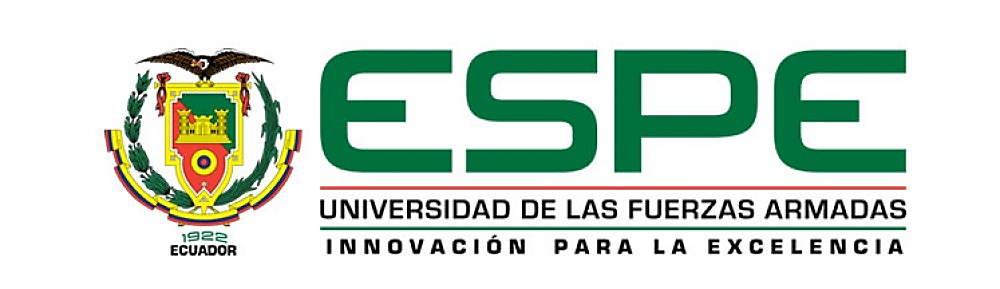 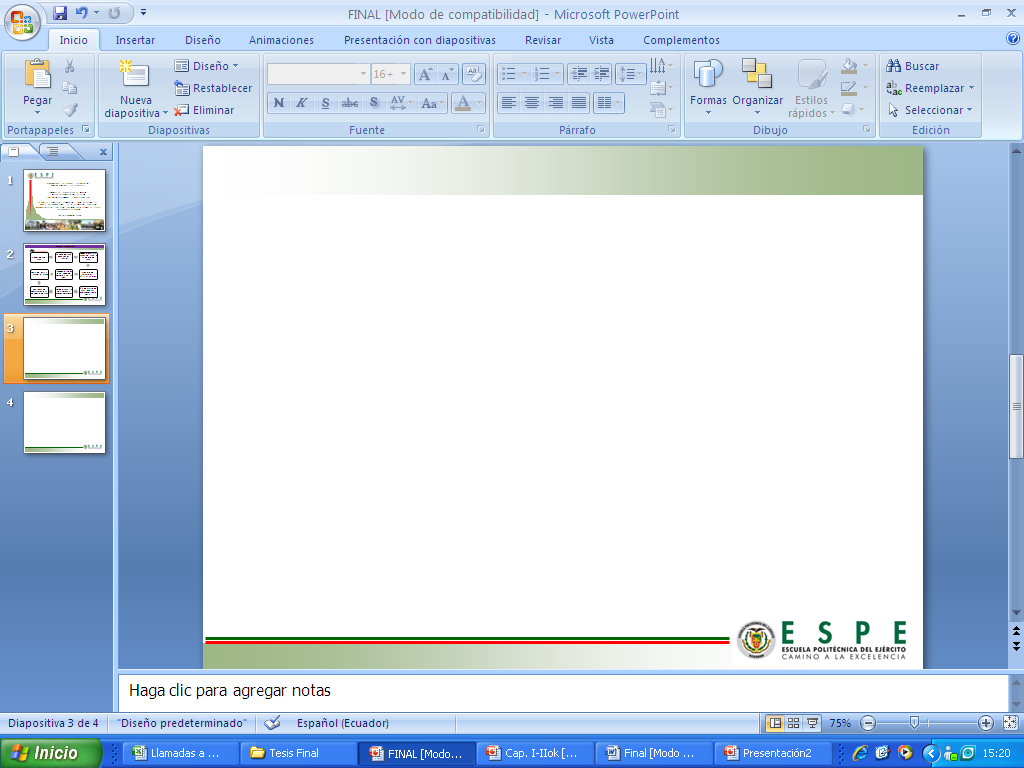 ÁRBOL DE PROBLEMAS
FORMULACIÓN DEL PROBLEMA
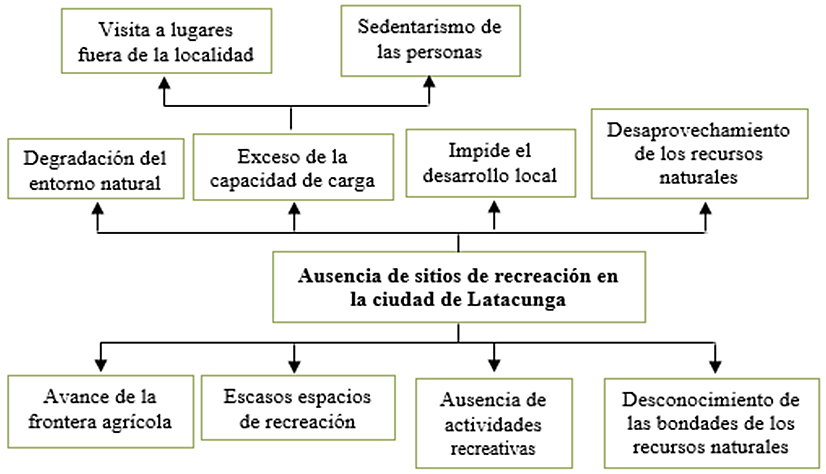 ¿Cómo incide el estudio del turismo de naturaleza para diversificar la oferta de actividades recreativas en la parroquia Juan Montalvo del cantón Latacunga?
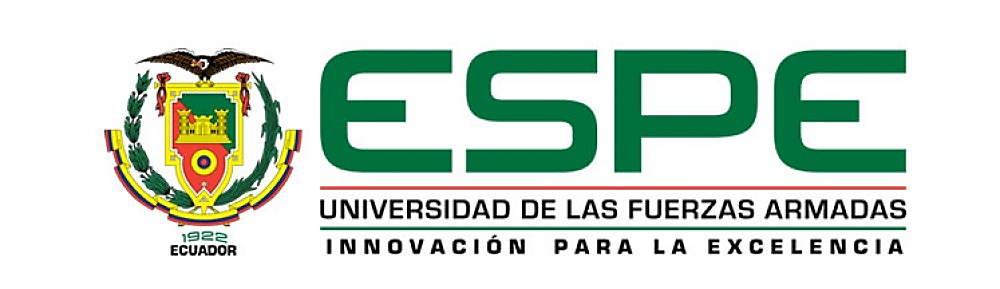 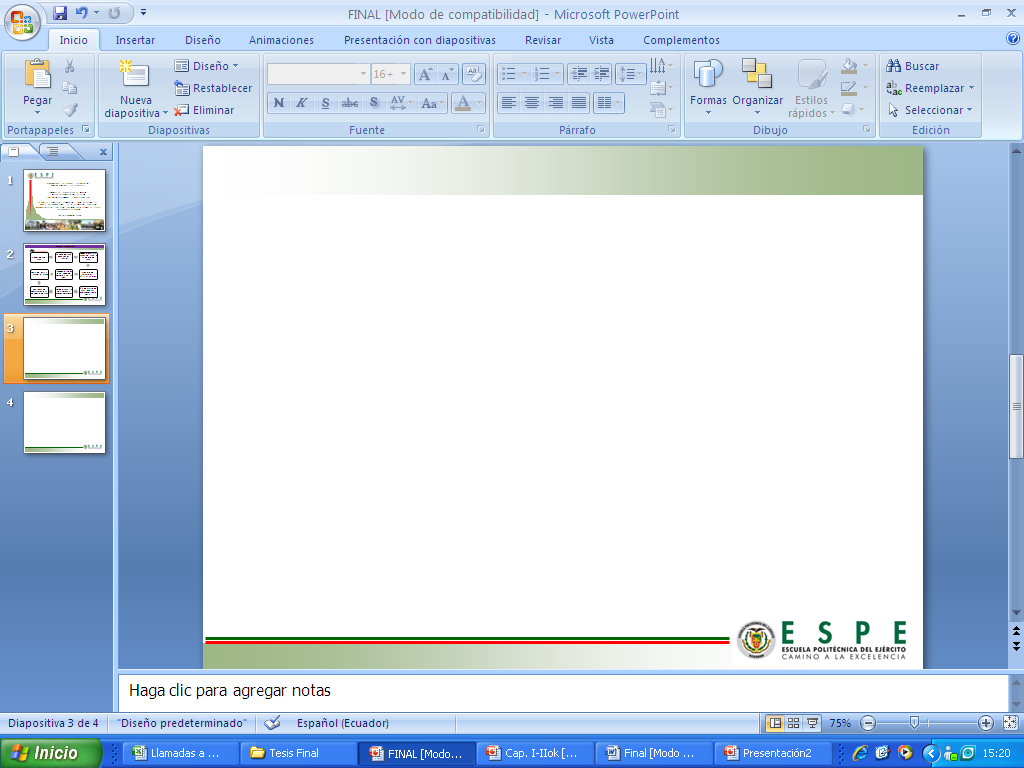 OBJETIVO
OBJETIVOS
GENERAL
ESPECÍFICOS
Definir el fundamento teórico que sustente la investigación para el estudio del turismo de naturaleza y actividades recreativas.
Analizar el turismo de naturaleza para diversificar la oferta de actividades recreativas en la parroquia Juan Montalvo del cantón Latacunga.
Desarrollar el diagnóstico situacional para generar una línea base que permita identificar el estado actual del área de estudio.
Identificar la metodología adecuada que permita la recolección de información con su respectiva tabulación de datos.
Elaborar la propuesta de implementación de actividades recreativas en el río Yanayacu tramo San Martín-La Cocha de la parroquia Juan Montalvo.
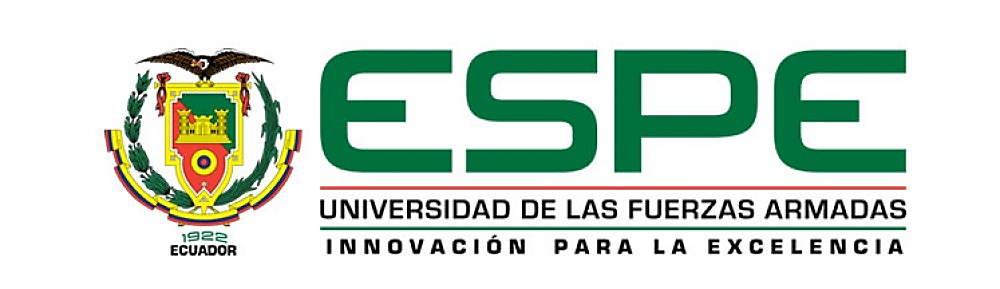 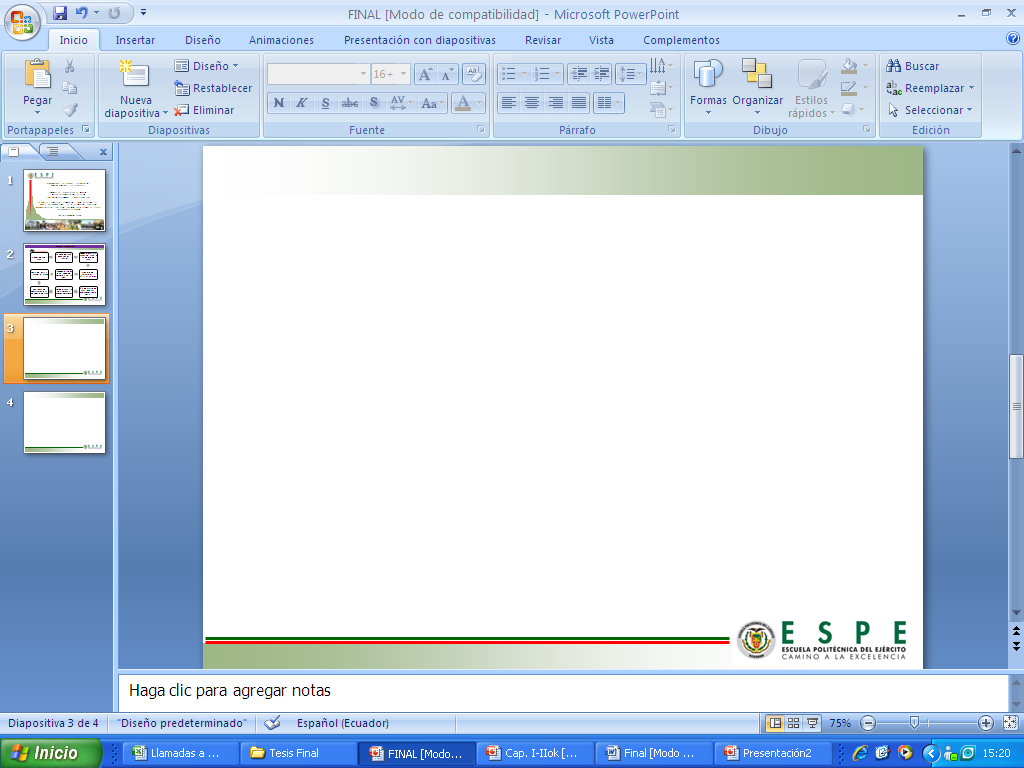 CAPÍTULO II

FUNDAMENTACIÓN TEÓRICA
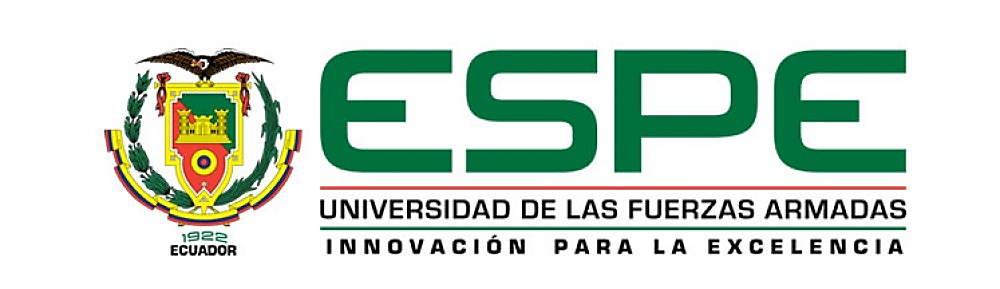 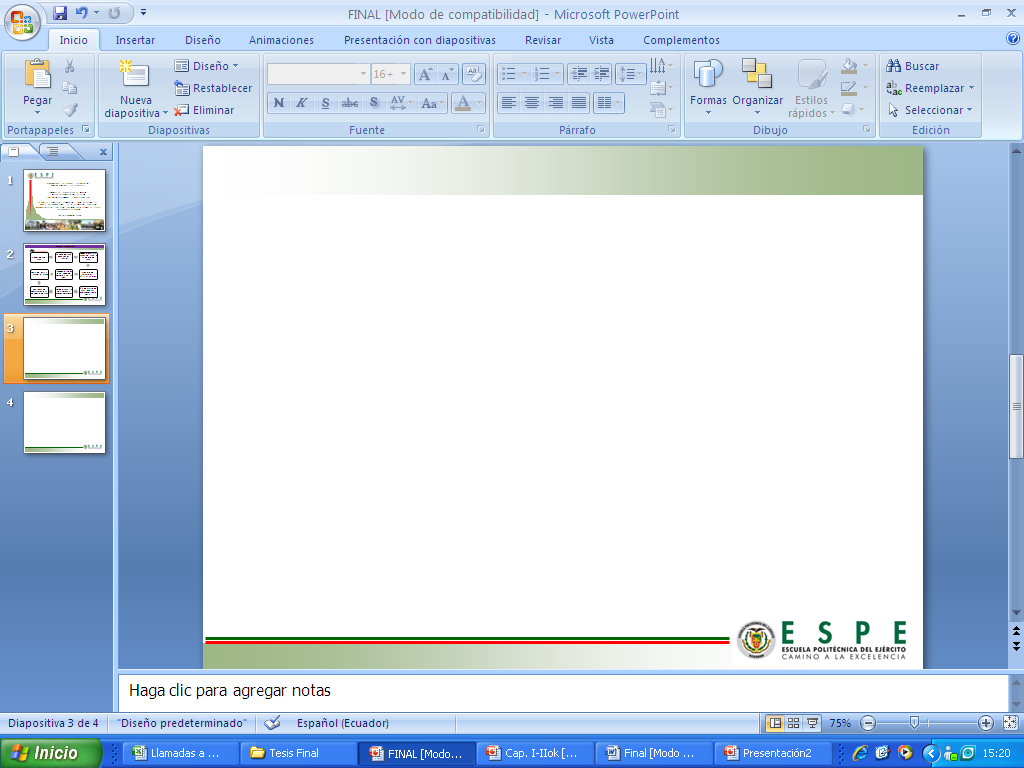 VARIABLE INDEPENDIENTE
Actividades

Lugares diferentes

Periodo de tiempo
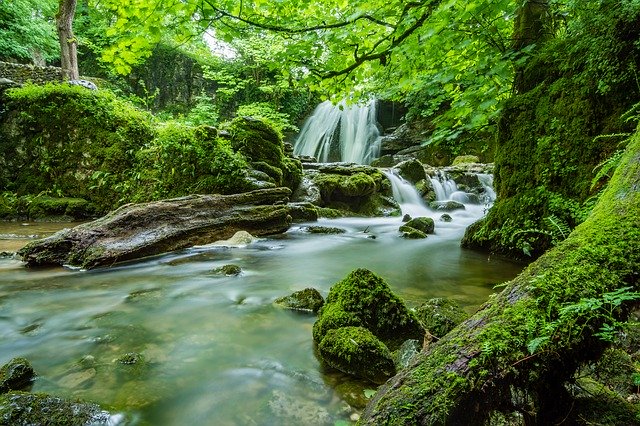 Actividades

Medio ambiente

Expresiones culturales
Contacto con la naturaleza & cultura

Conservación
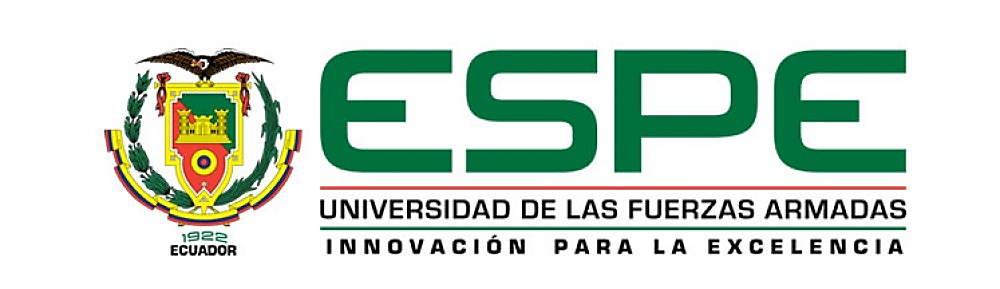 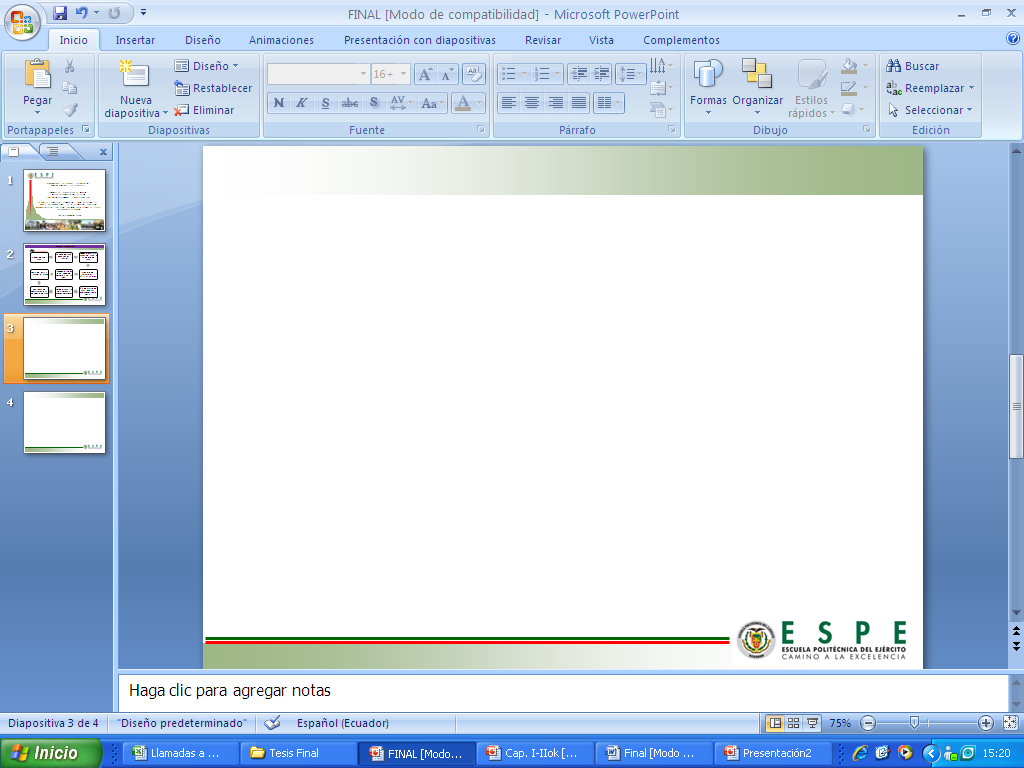 VARIABLE DEPENDIENTE
Ocupaciones

Obligaciones y responsabilidades
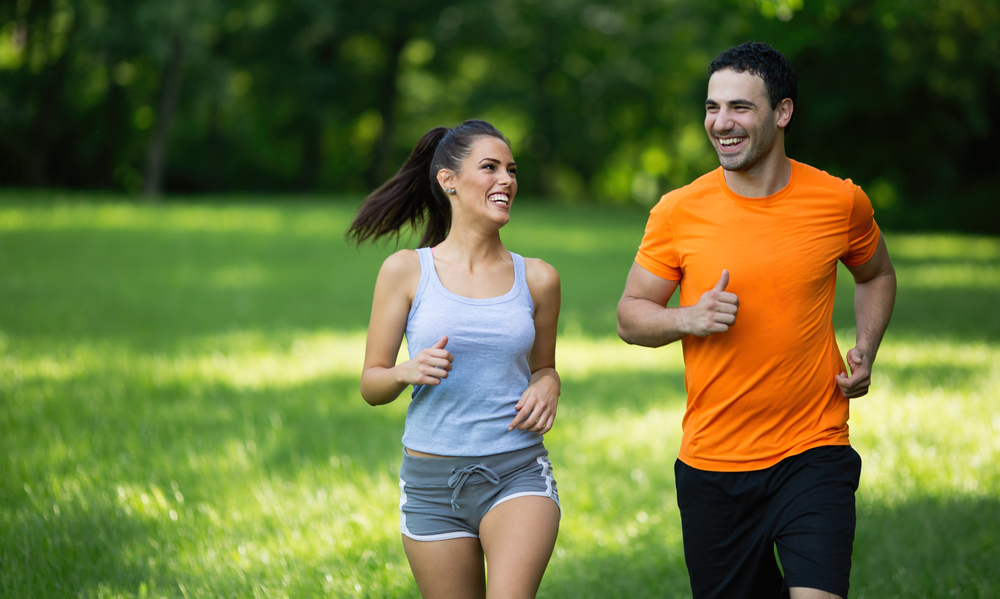 Ocio

Recreación

Desarrollo
Facilidades   Usuarios
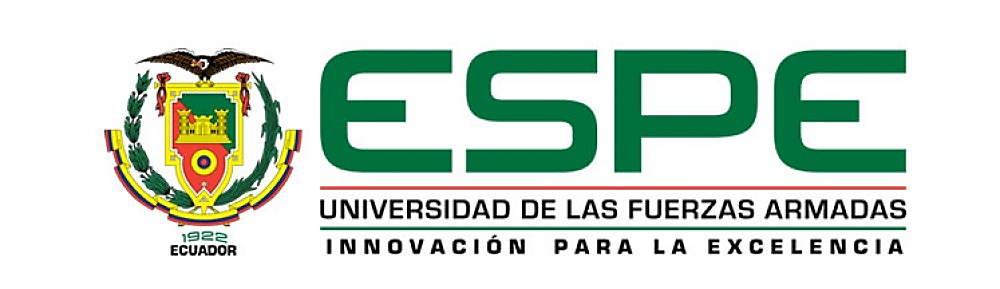 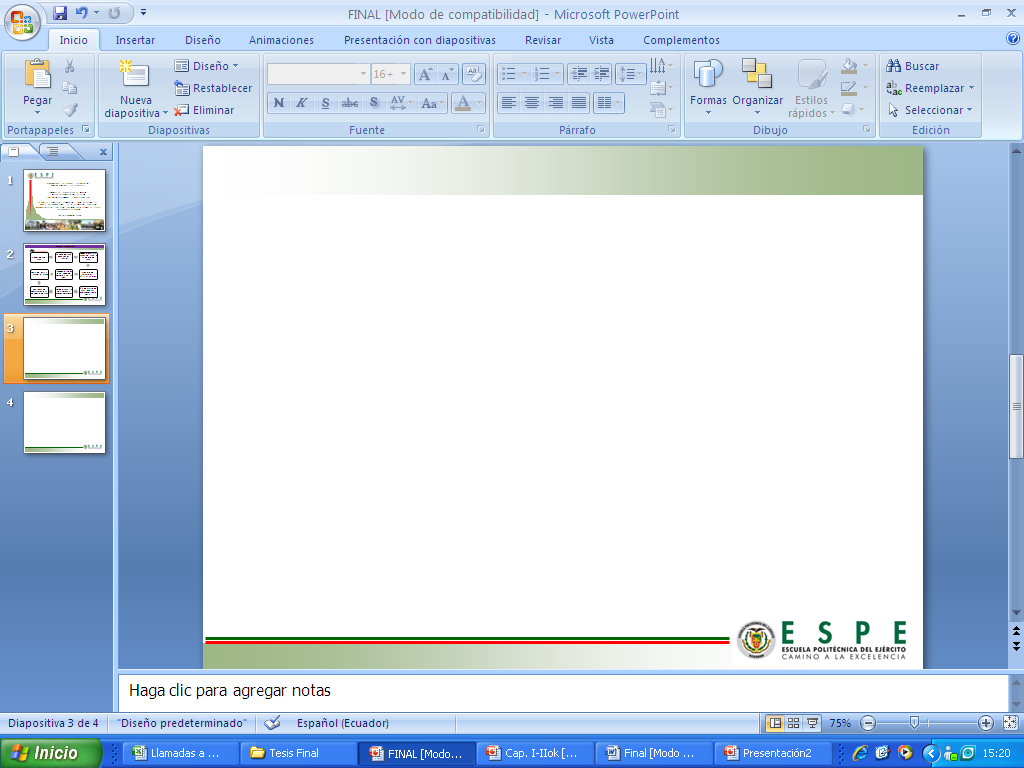 CAPÍTULO III

DIAGNÓSTICO SITUACIONAL
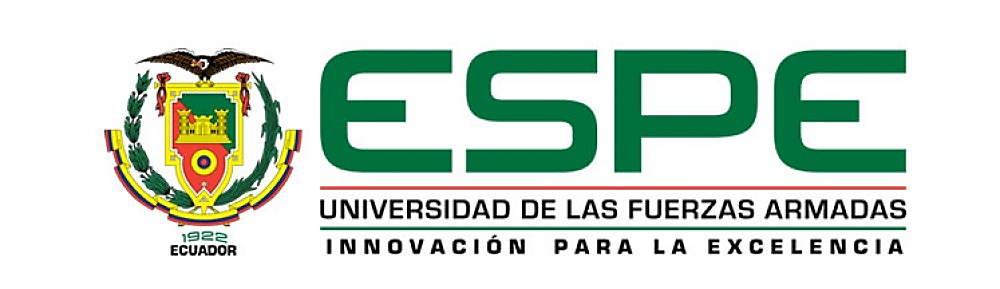 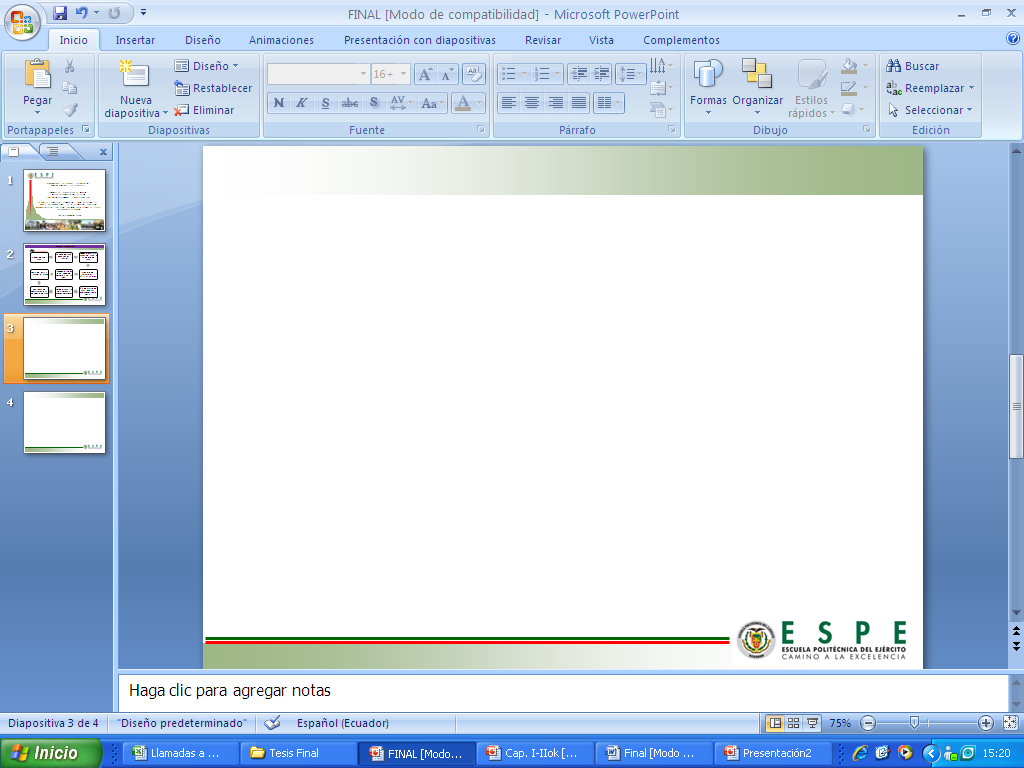 MACRO AMBIENTE
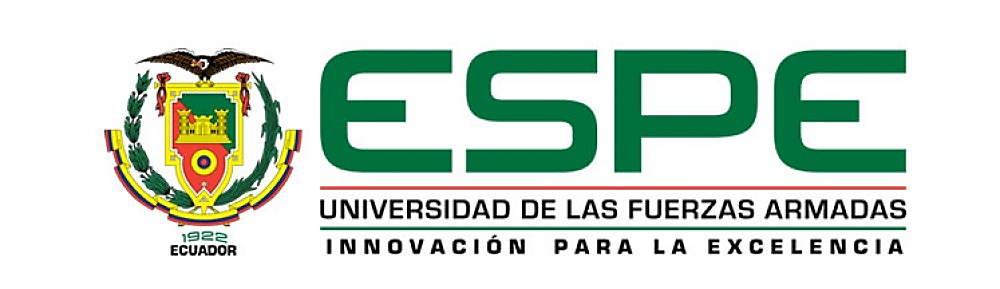 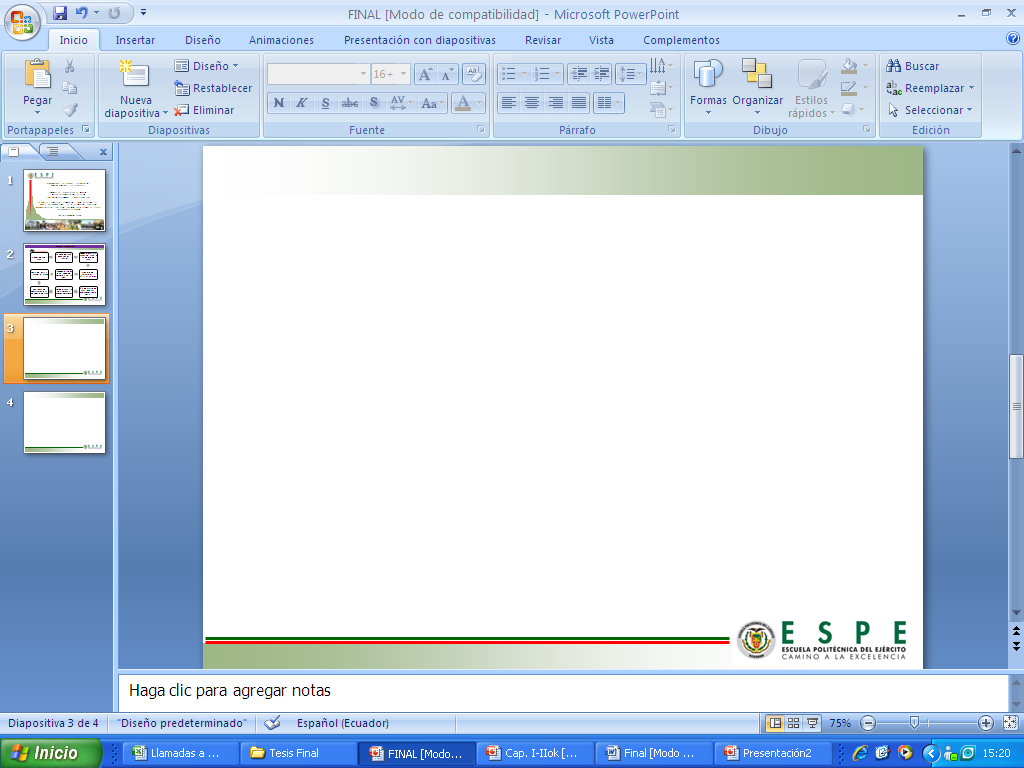 MICRO AMBIENTE
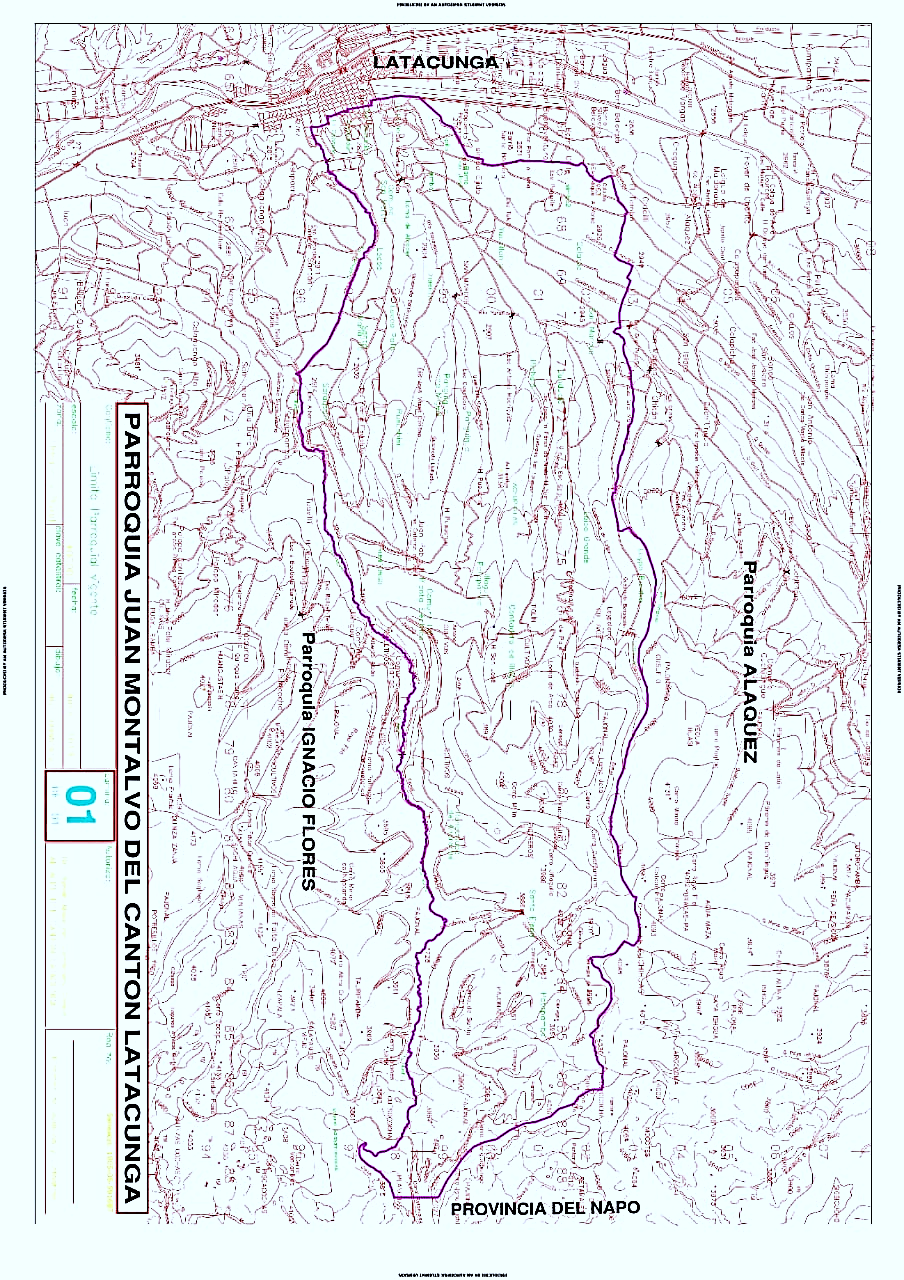 PARROQUIA JUAN MONTALVO
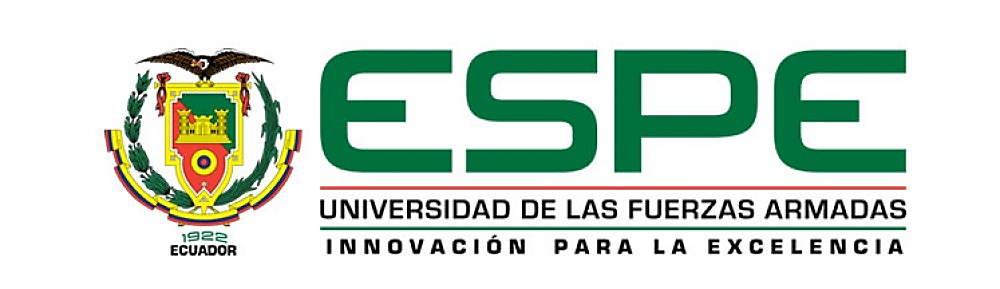 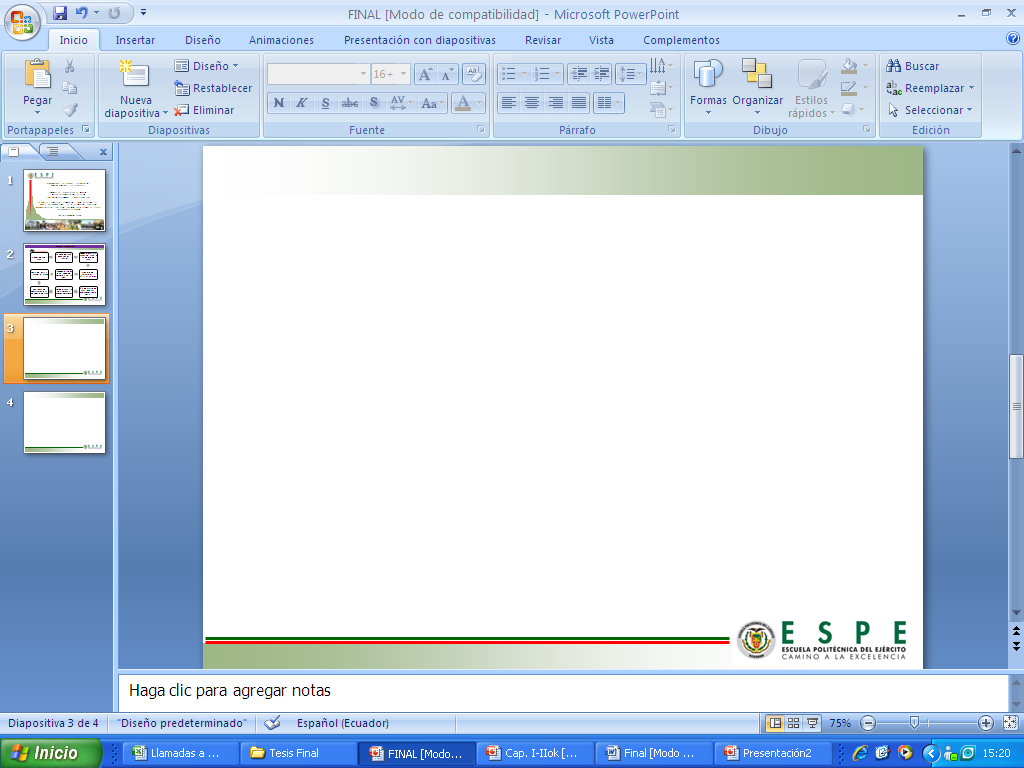 ANÁLISIS FODA
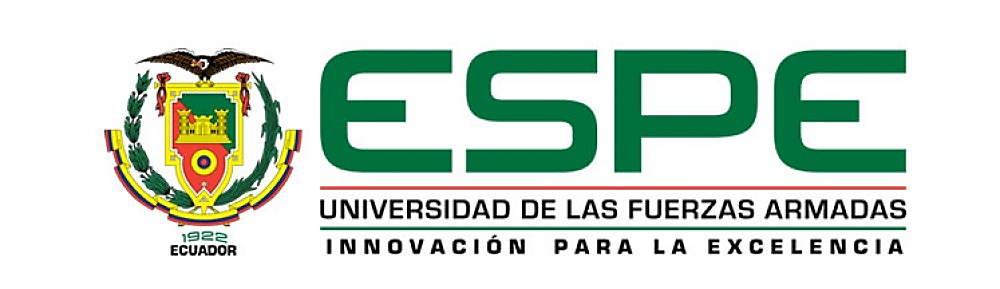 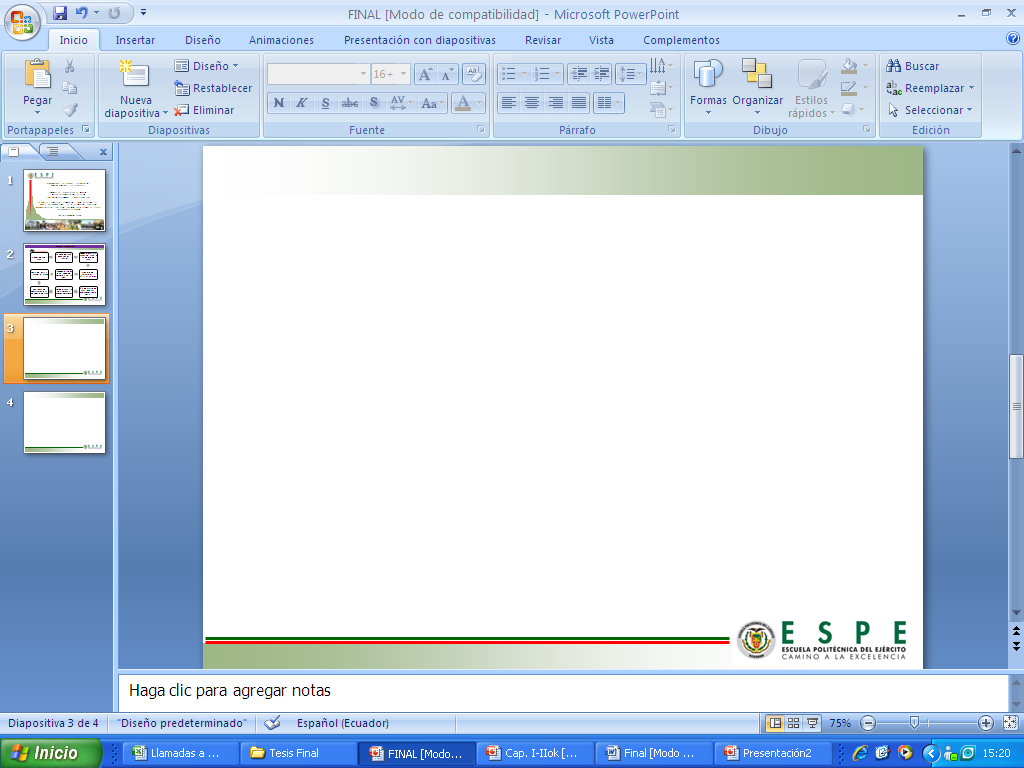 CAPÍTULO IV

METODOLOGÍA DE LA INVESTIGACIÓN
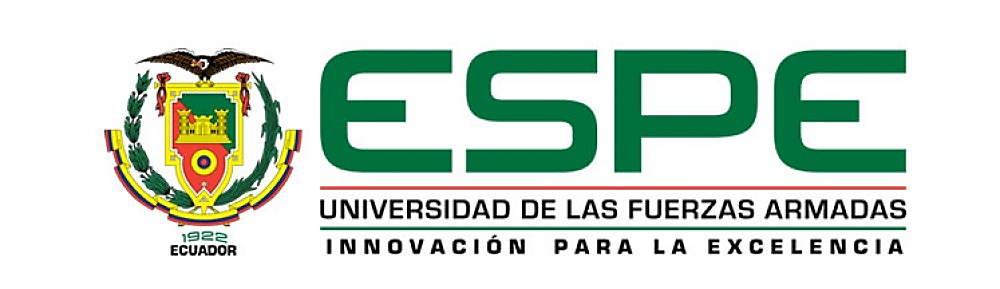 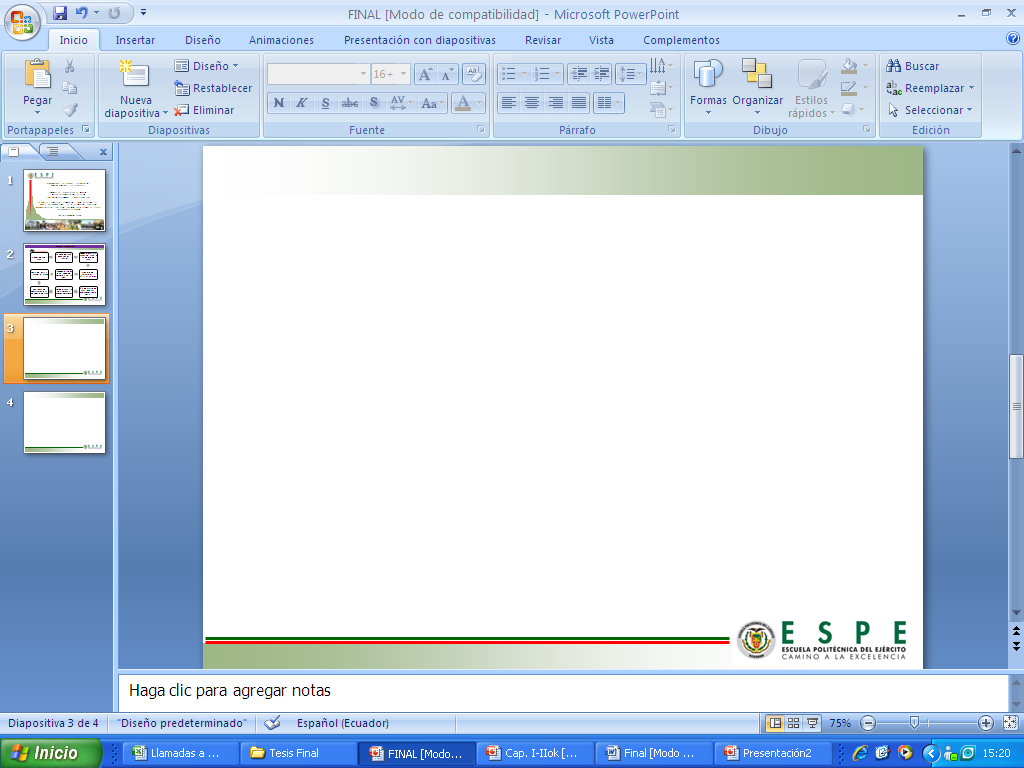 PROCESO METODOLÓGICO
Cualitativo
Enfoque de la investigación
Cuantitativo
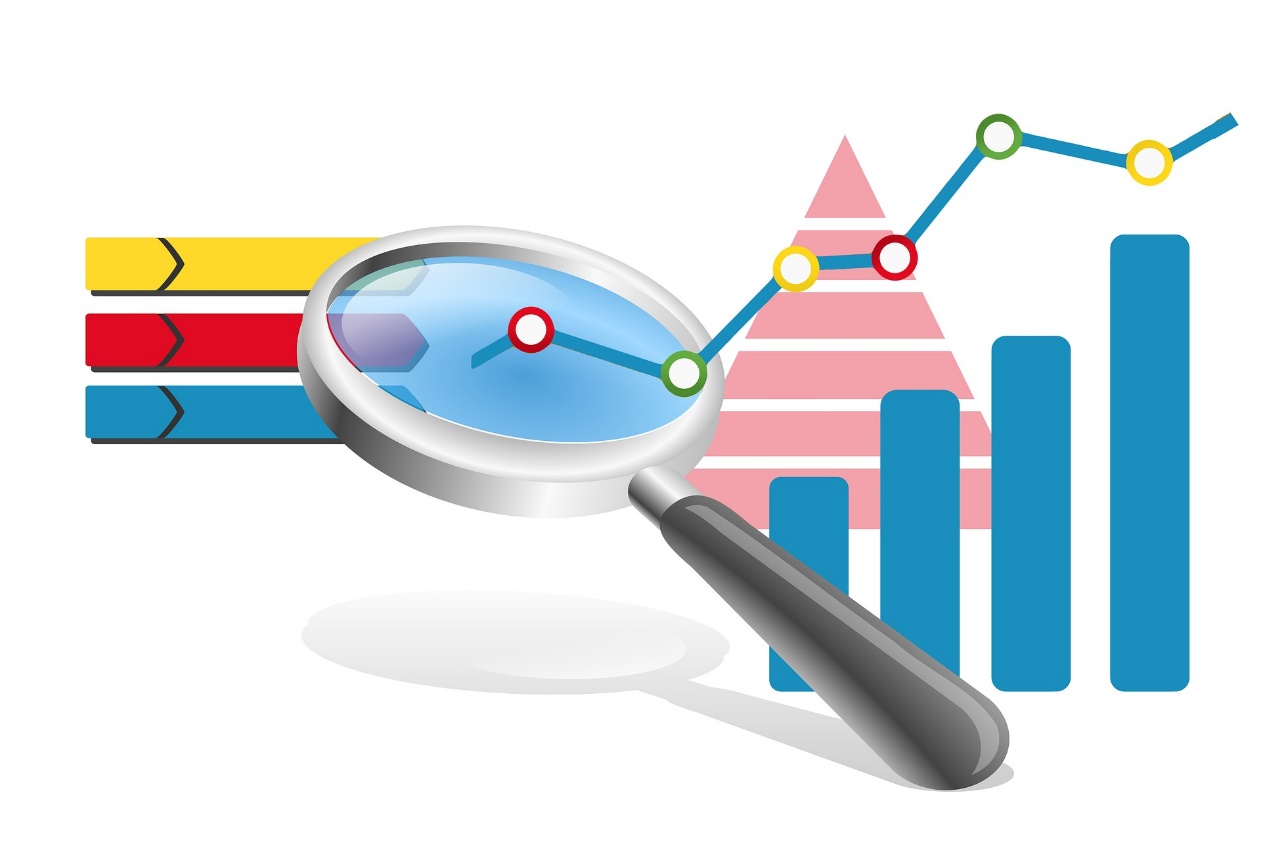 De campo
Modalidades de la investigación
Bibliográfica
Tipos de la investigación
Descriptiva
Población
Población y muestra
Muestra
Fuentes y técnicas de recopilación de información y análisis de datos
Encuesta
SPSS
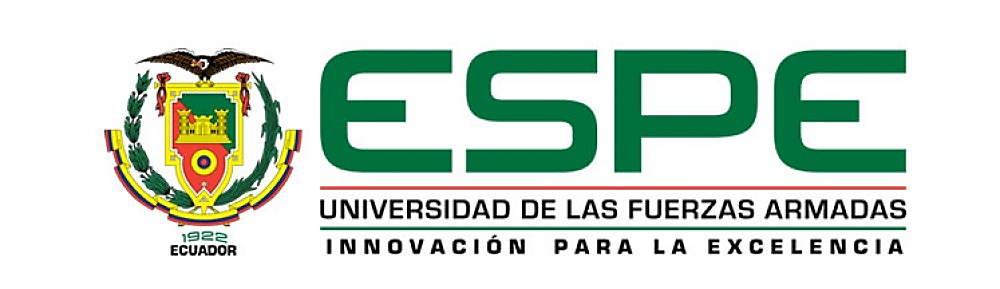 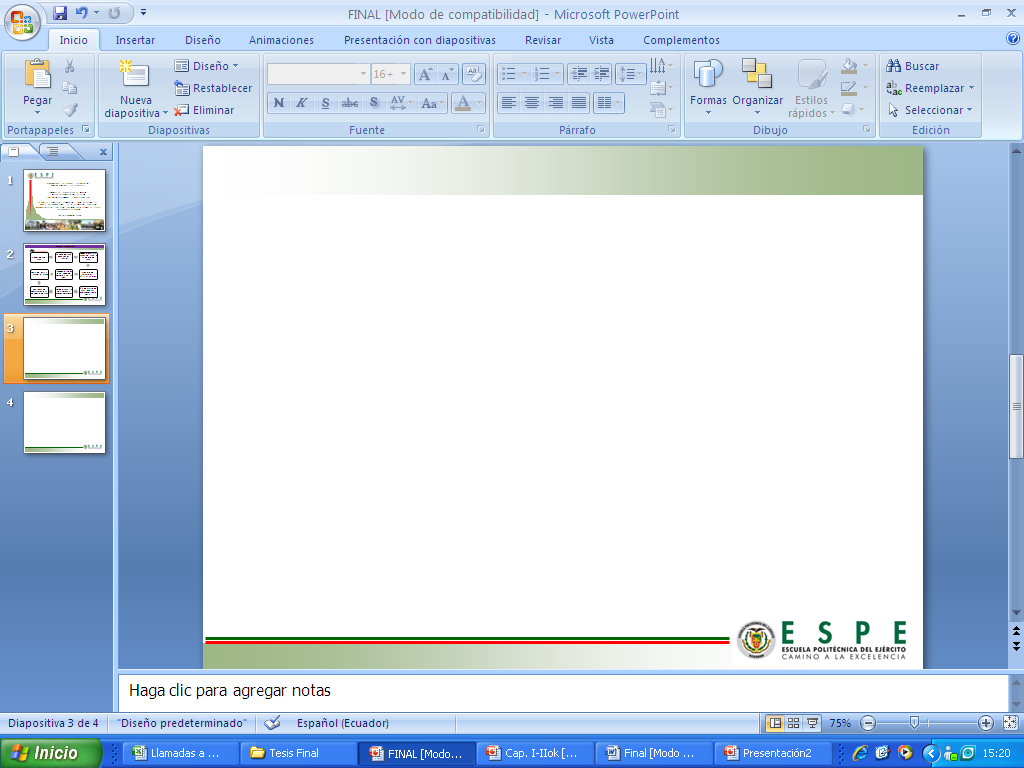 TABULACIÓN Y ANÁLISIS DE DATOS
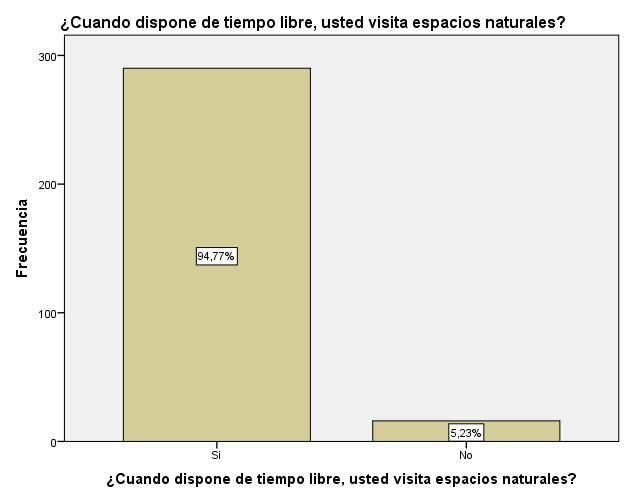 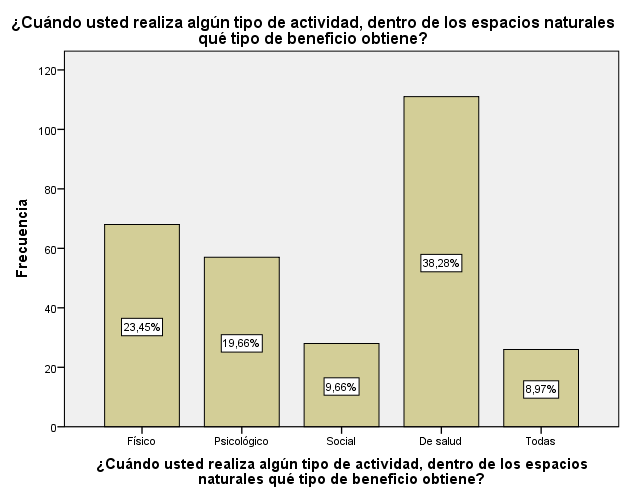 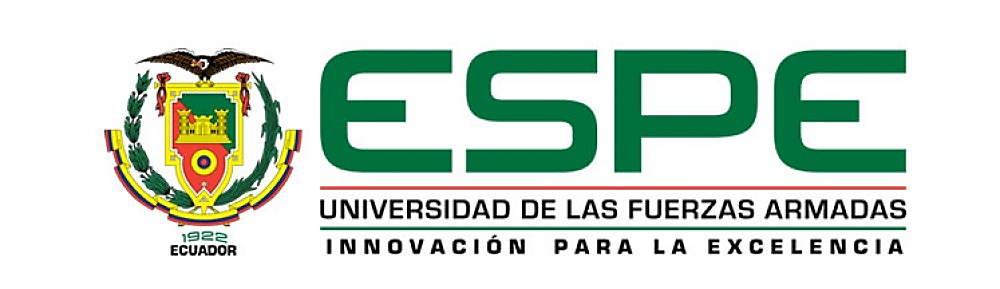 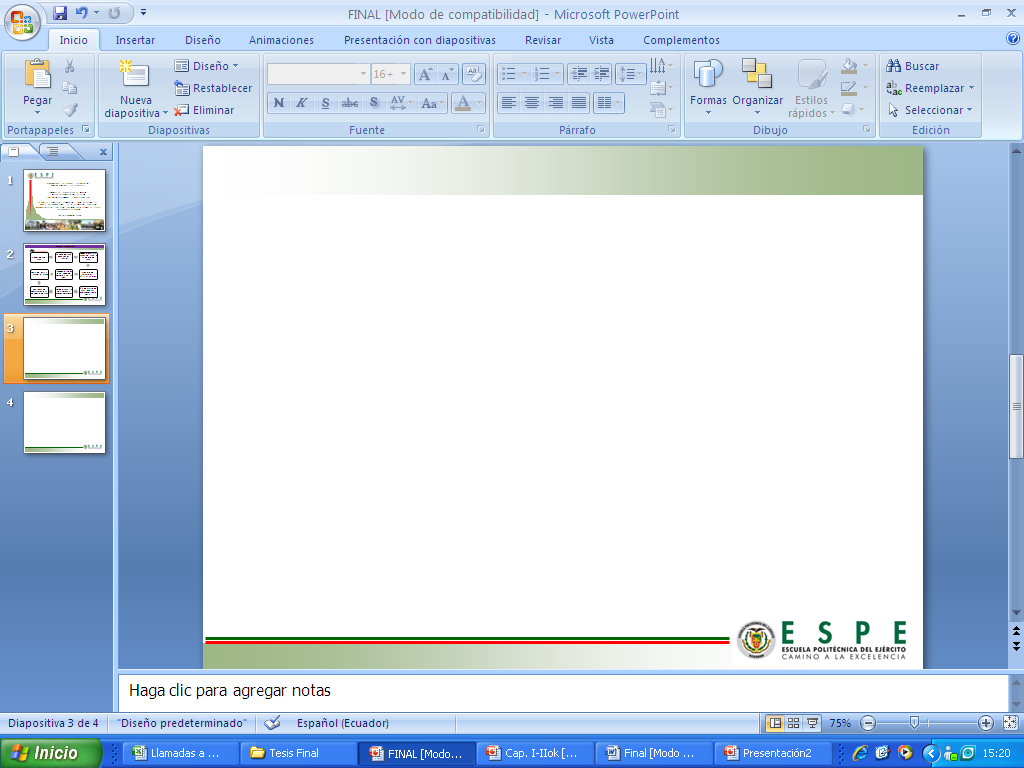 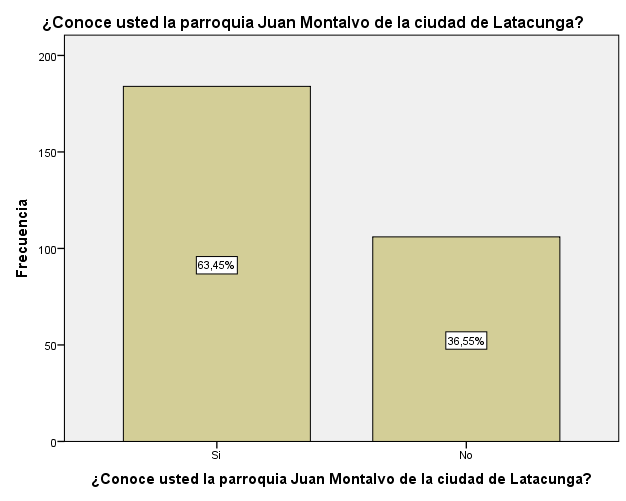 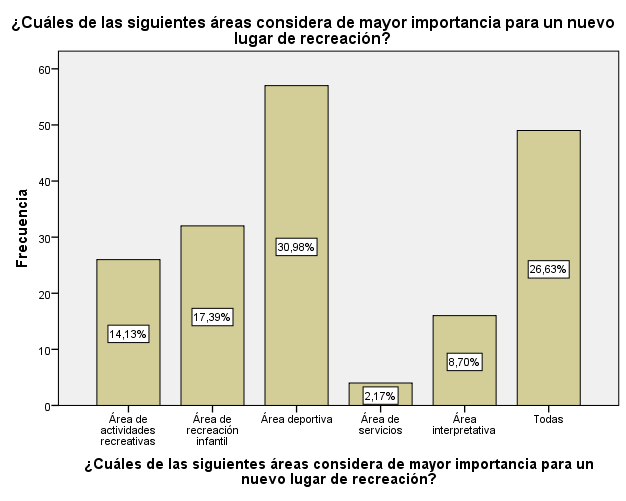 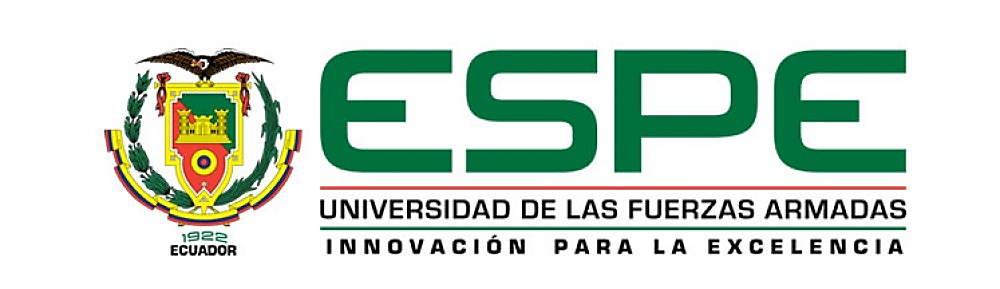 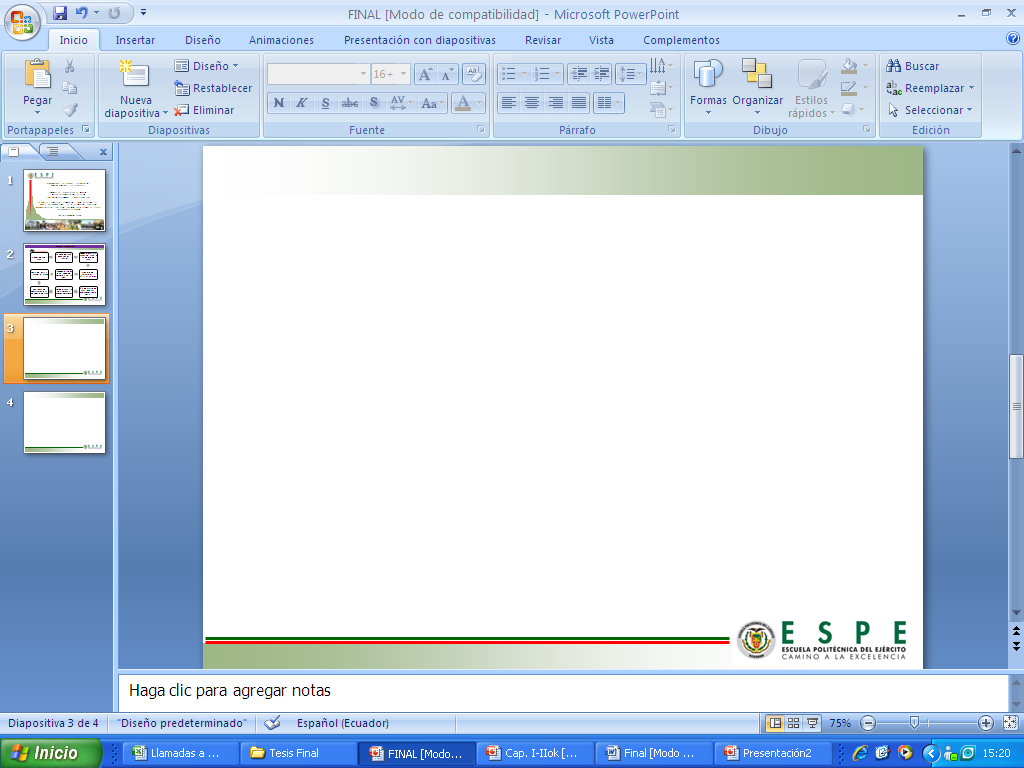 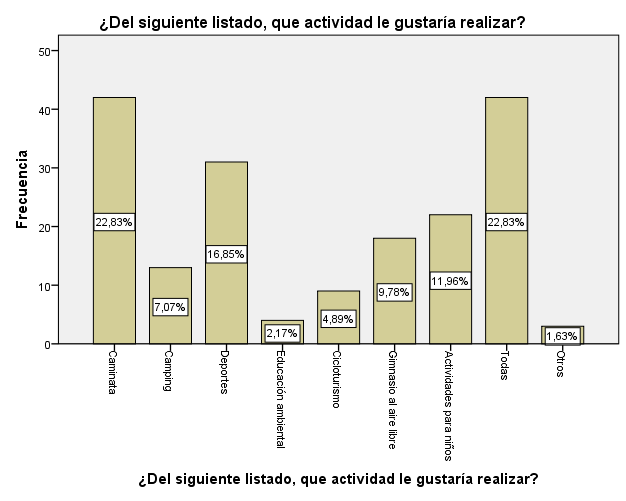 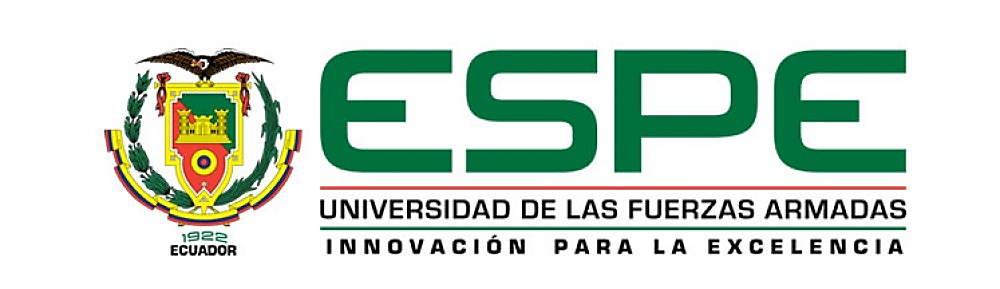 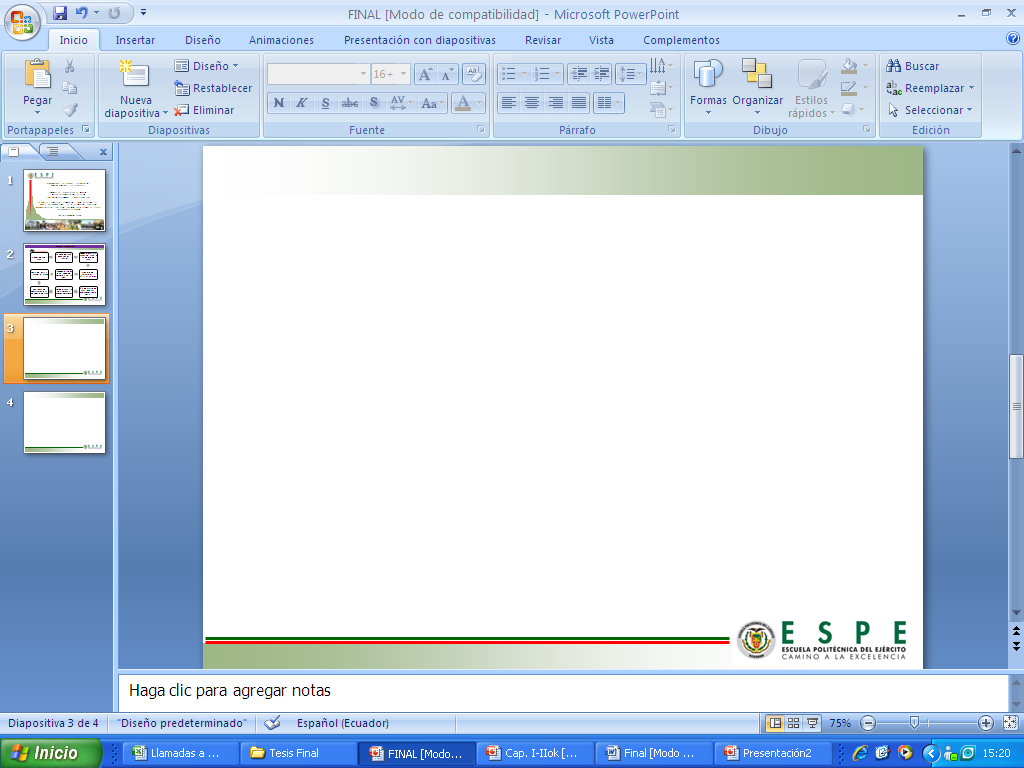 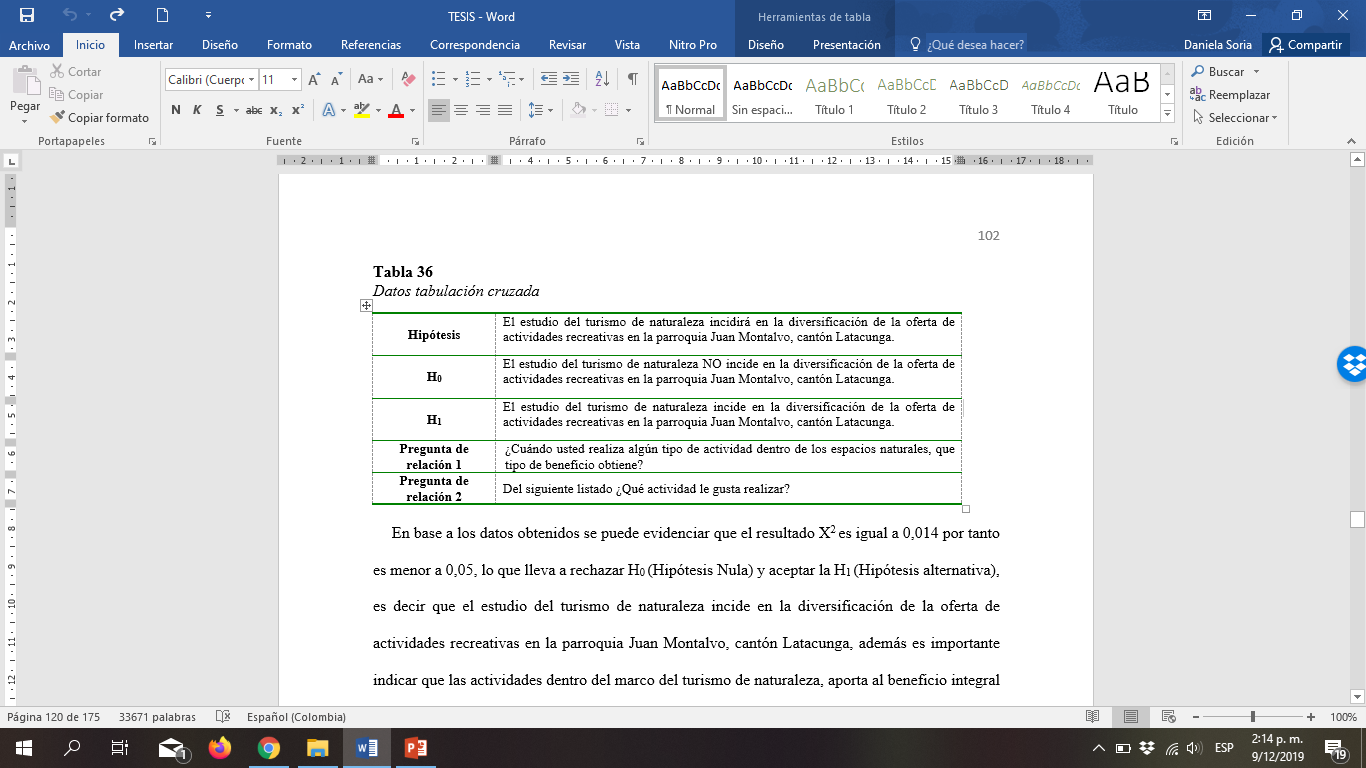 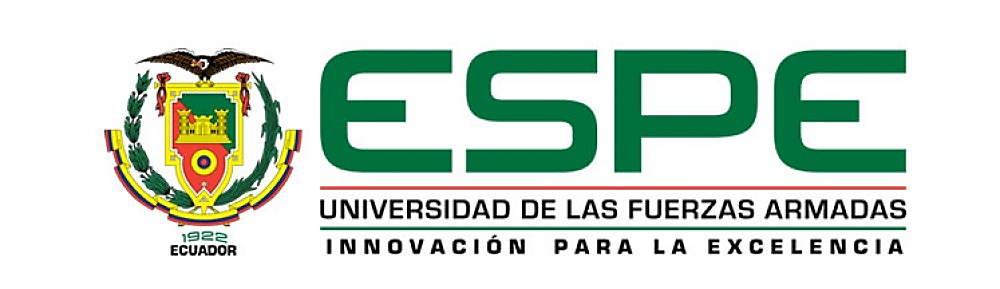 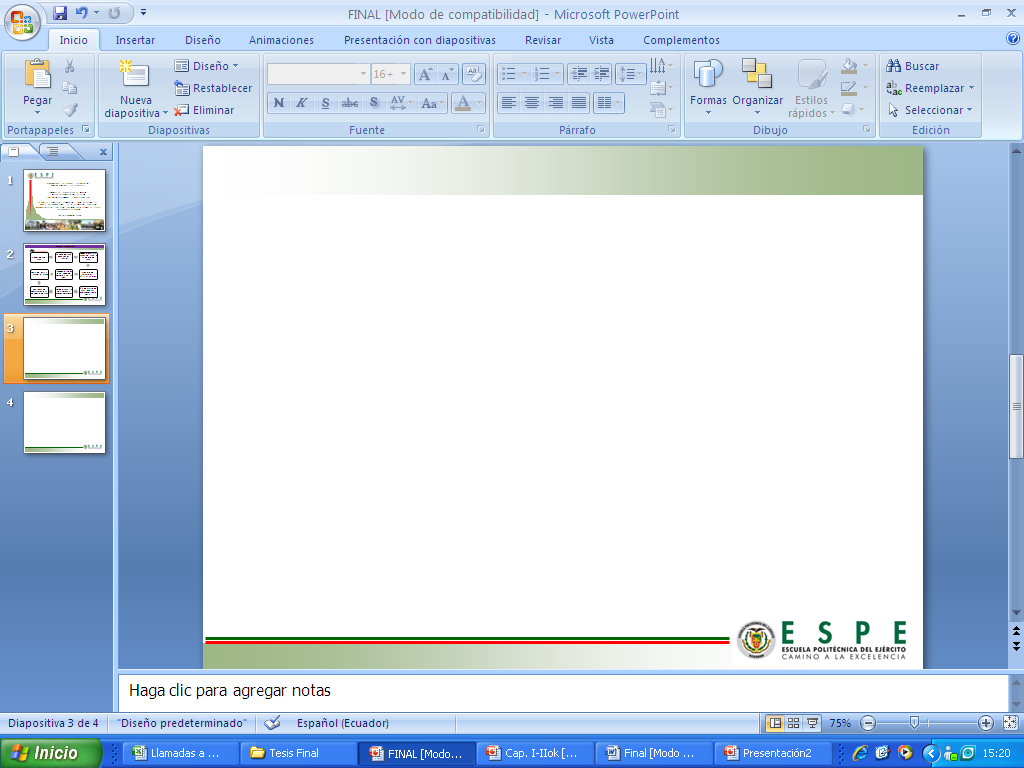 CAPÍTULO V

PROPUESTA
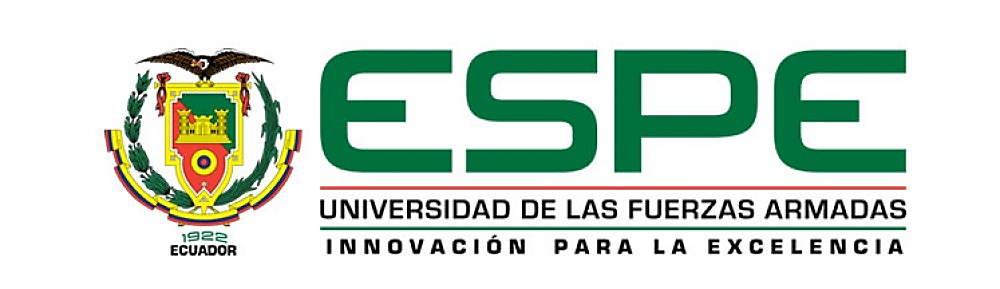 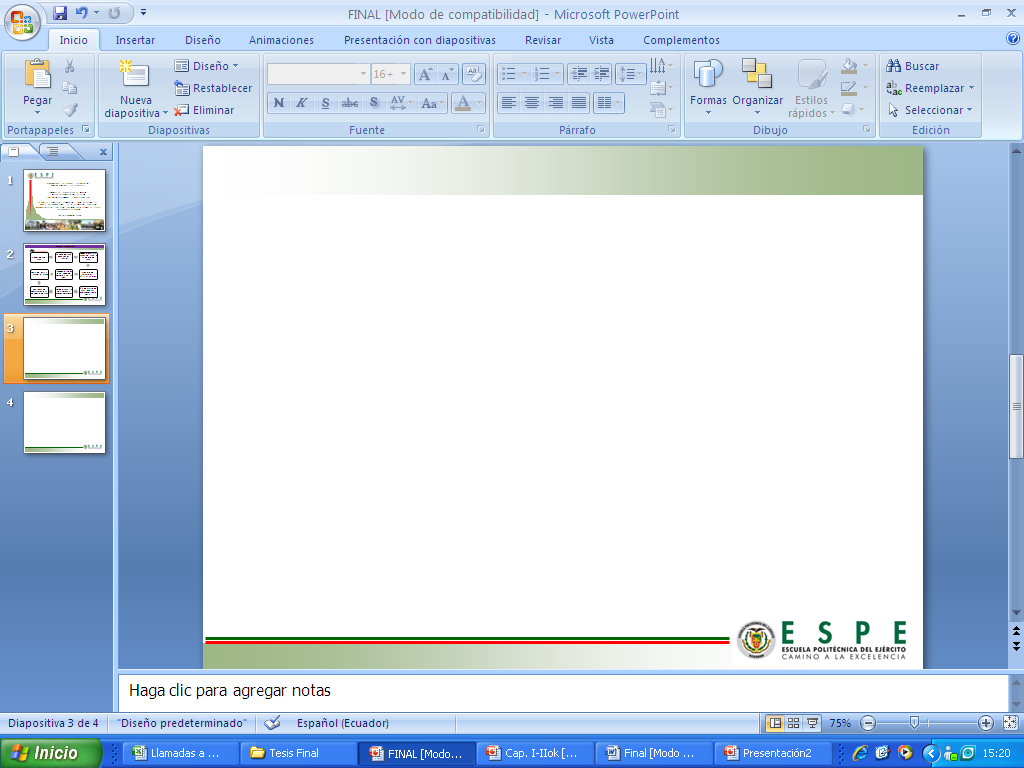 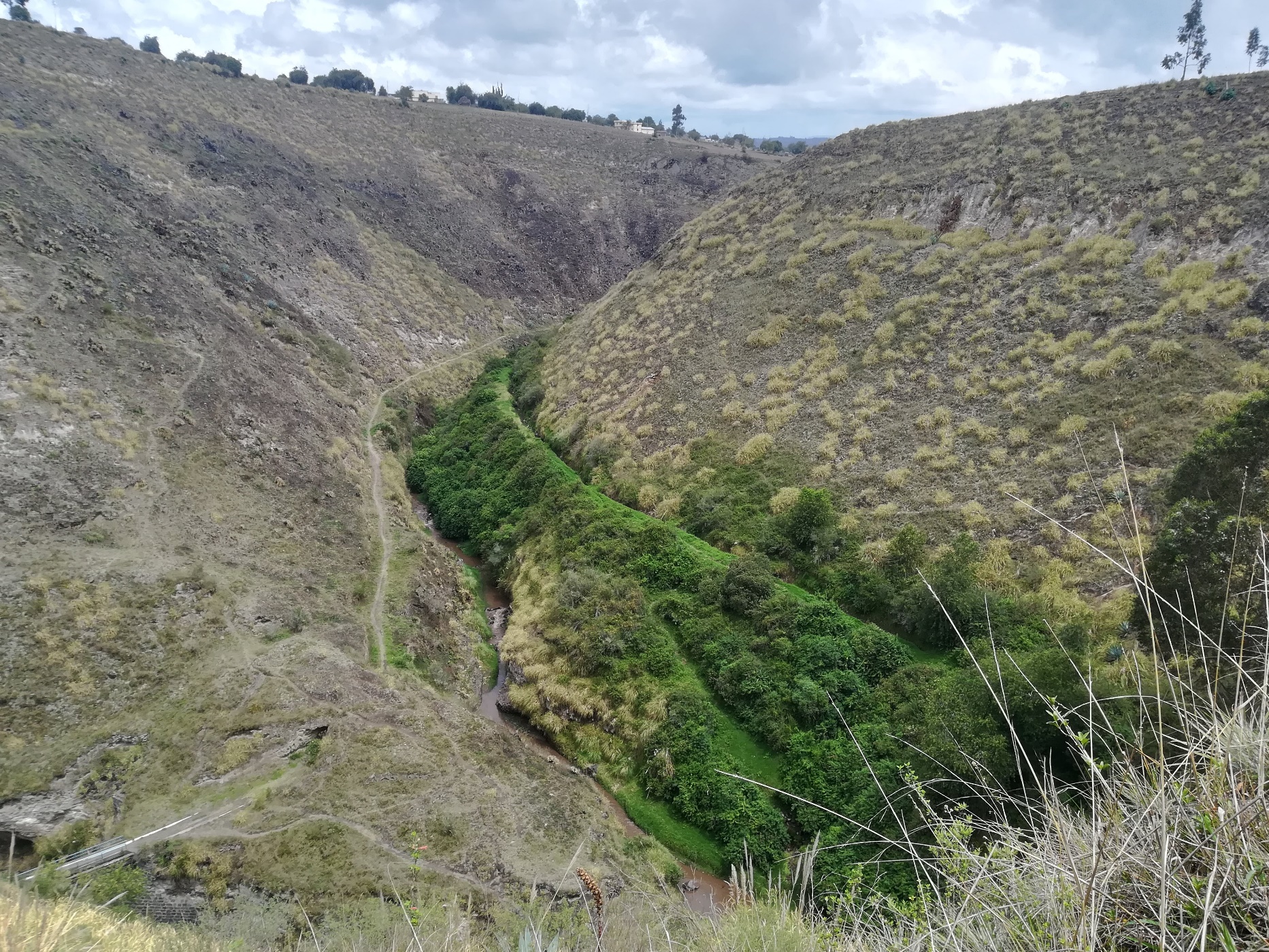 OBJETIVO
Elaborar una propuesta de implementación de actividades recreativas en el río Yanayacu, tramo San Martín-La Cocha de la parroquia Juan Montalvo.
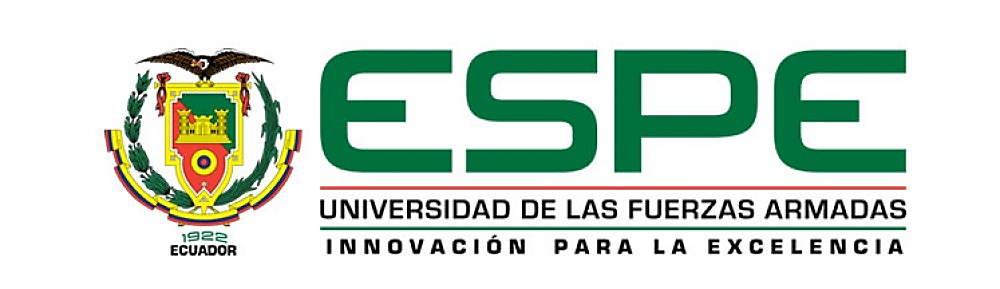 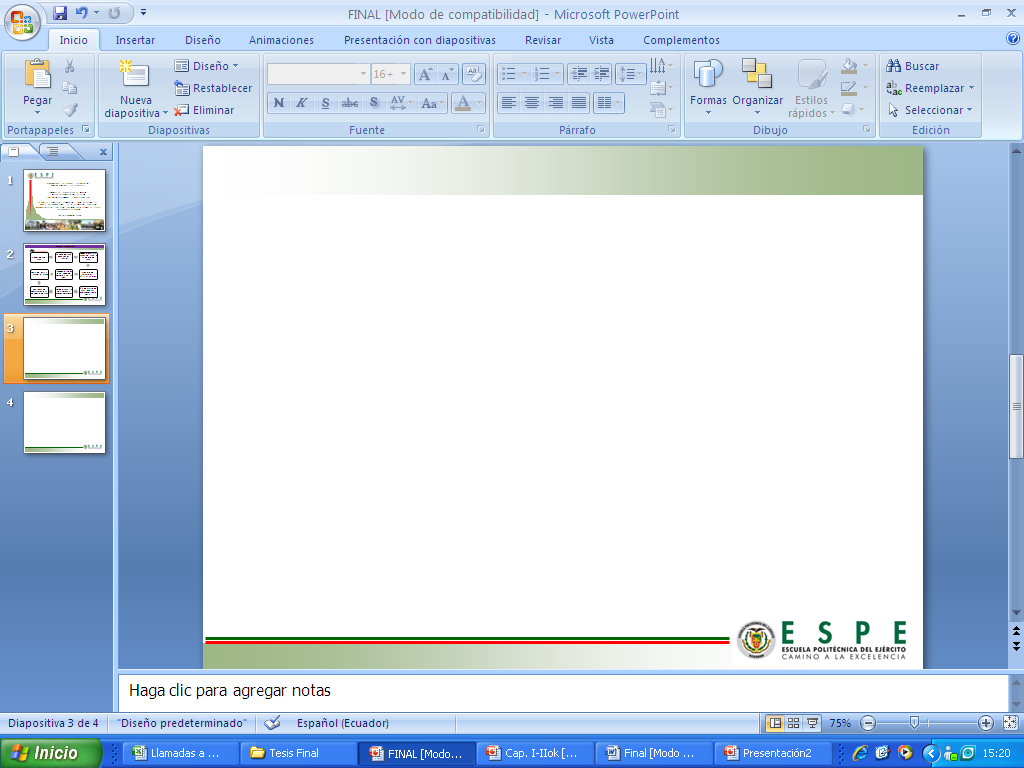 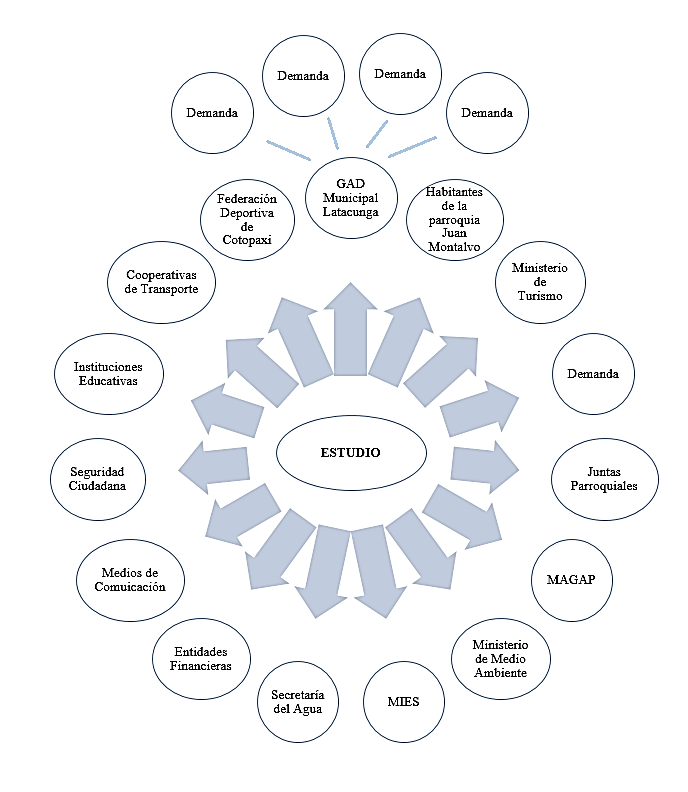 METODOLOGÍA
Marco Lógico de Ortegón E., Pacheco J. y Prieto A. (2005)
ANÁLISIS DE INVOLUCRADOS
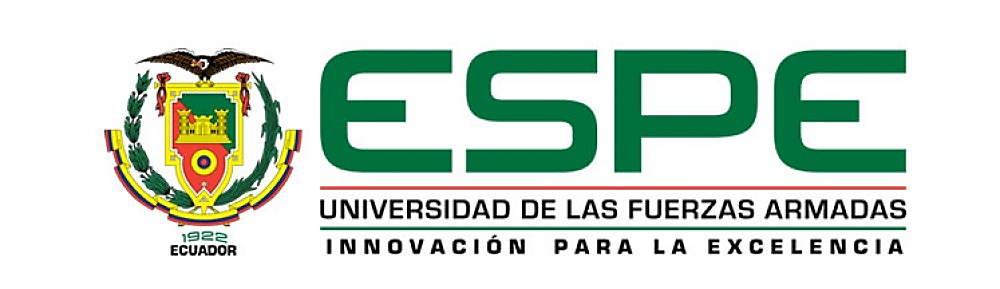 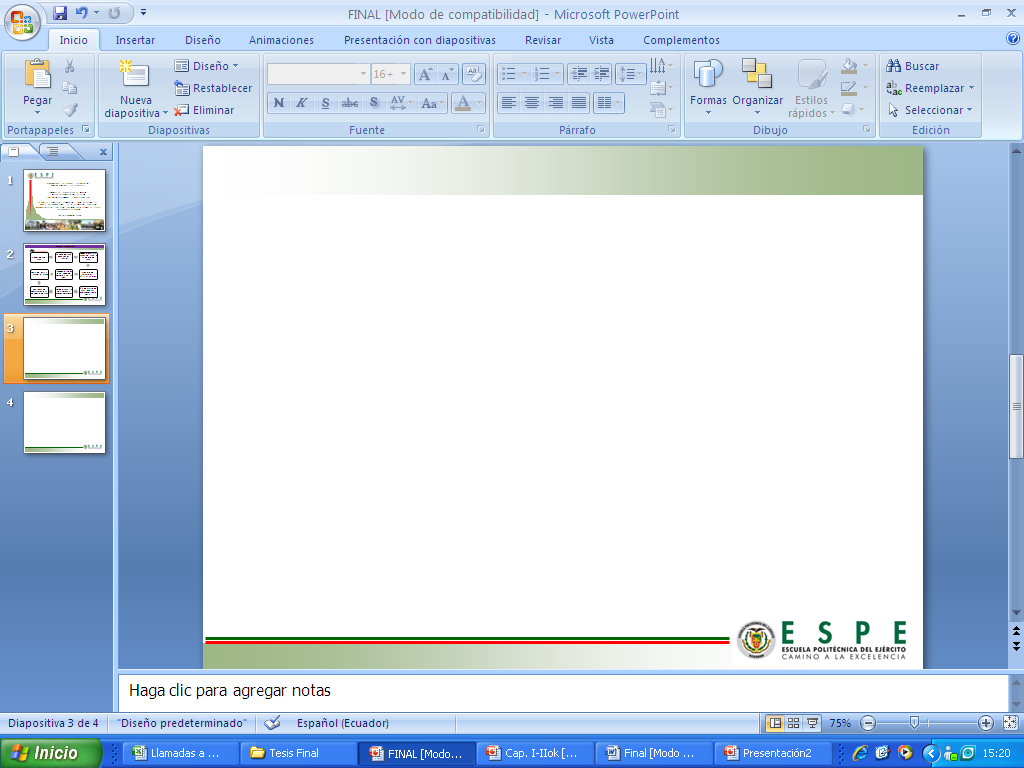 ANÁLISIS DEL PROBLEMA
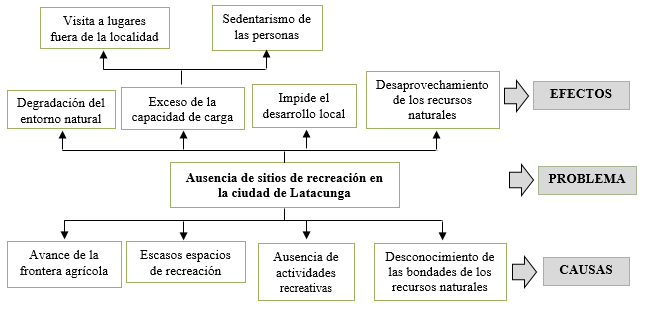 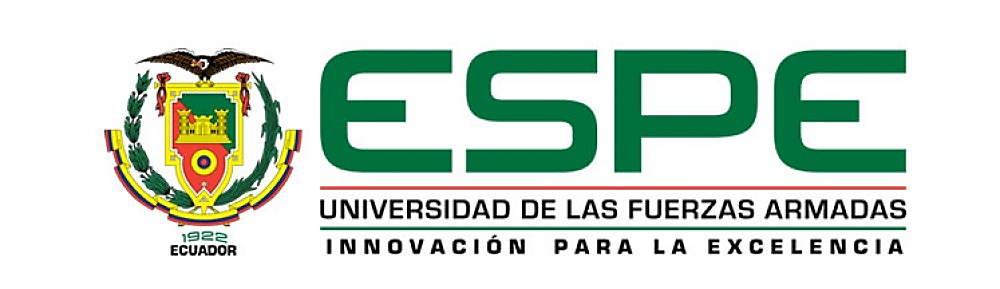 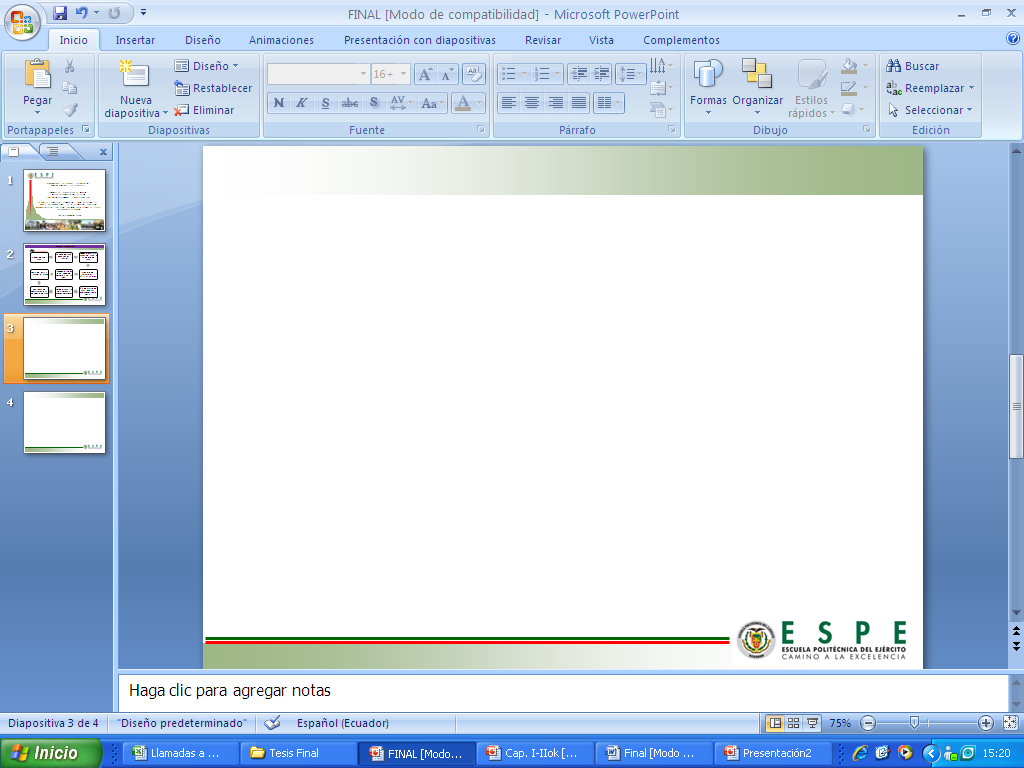 ANÁLISIS DE OBJETIVOS
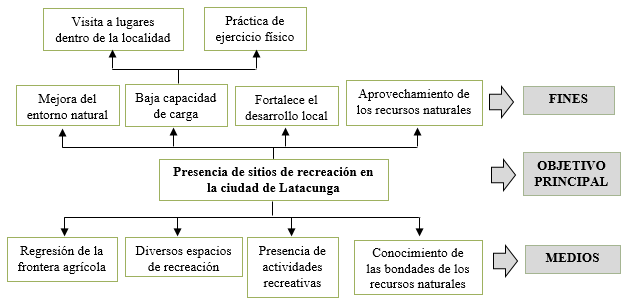 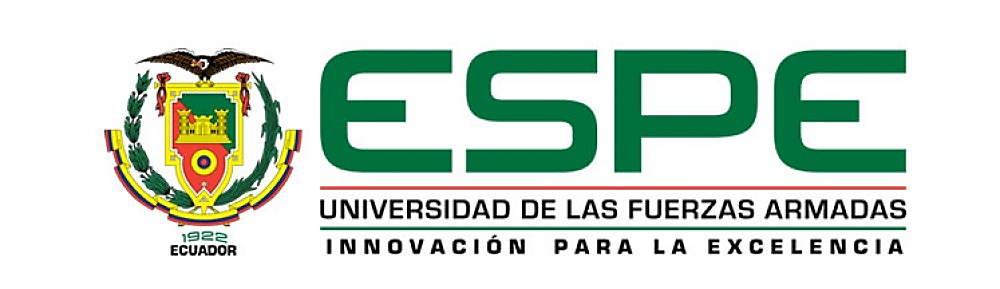 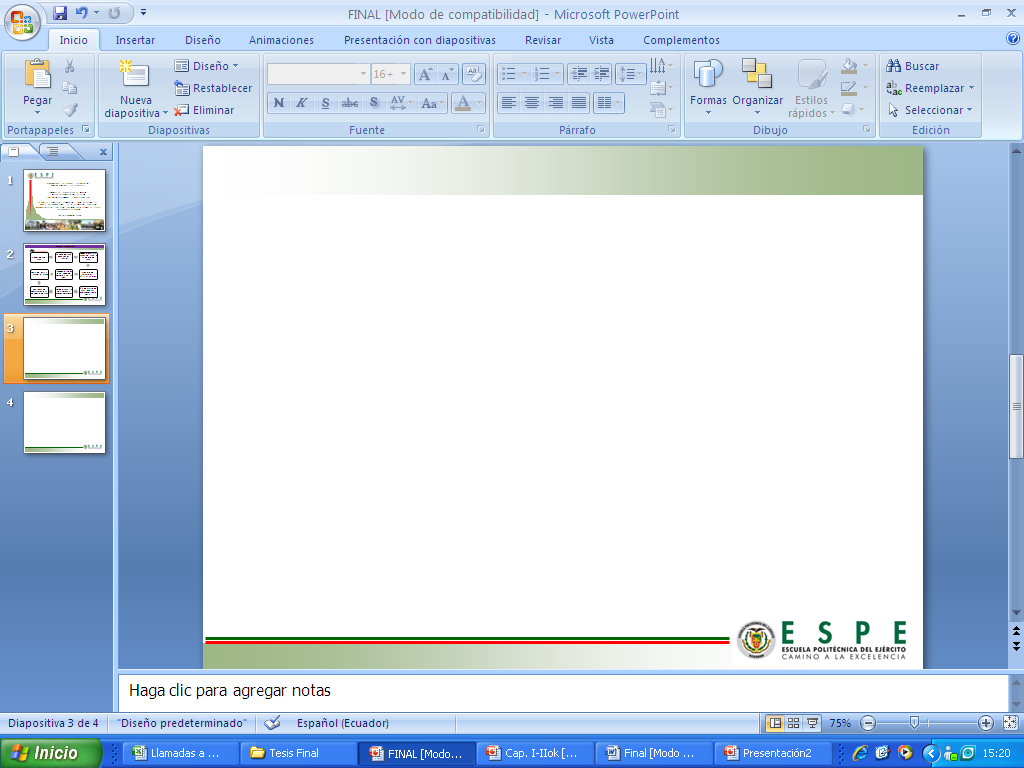 ALTERNATIVA
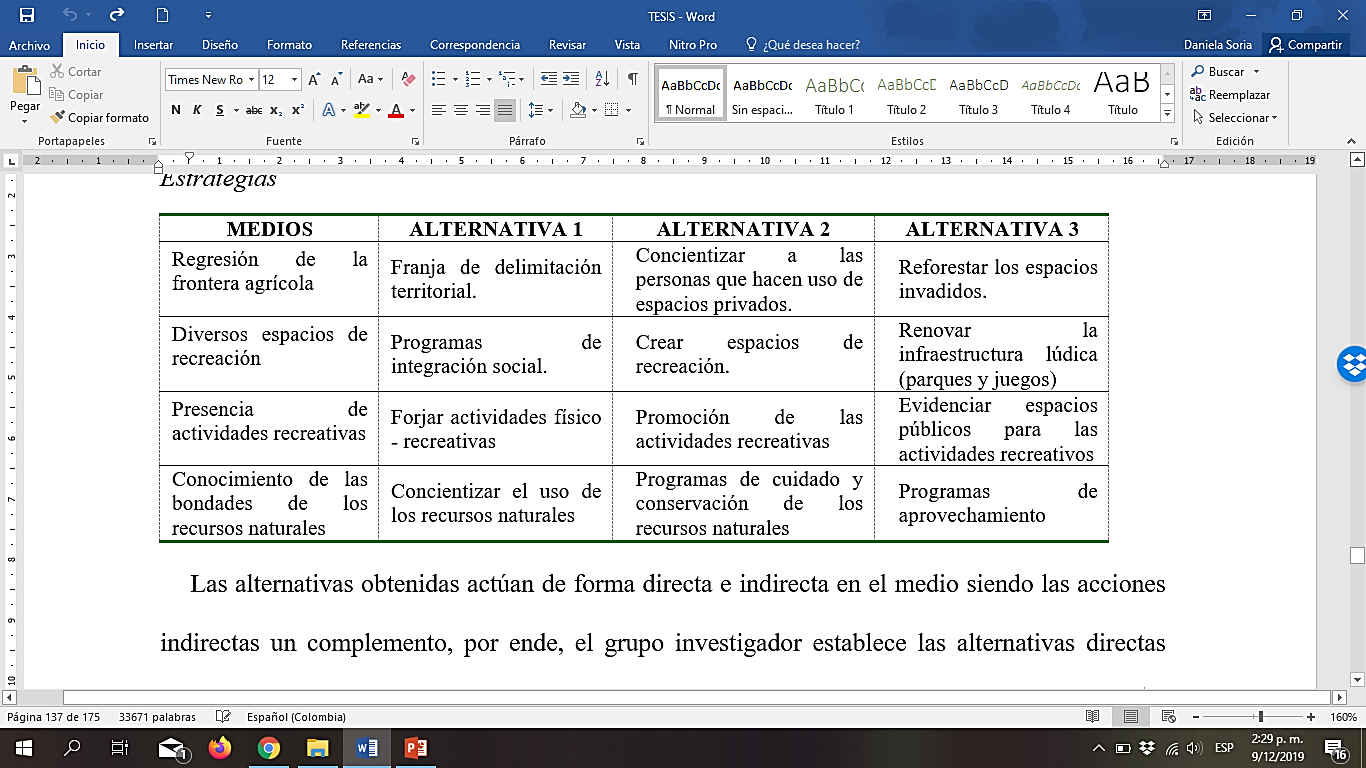 Alternativa 5. - Evidenciar espacios públicos para las actividades recreativos, forjar actividades físico – recreativas, concientizar el uso de los recursos naturales.
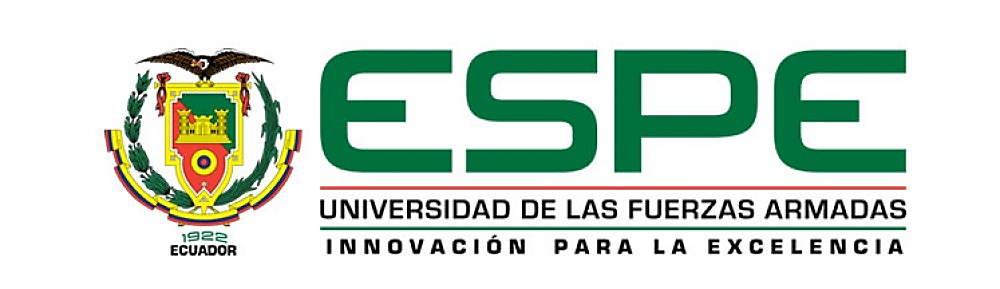 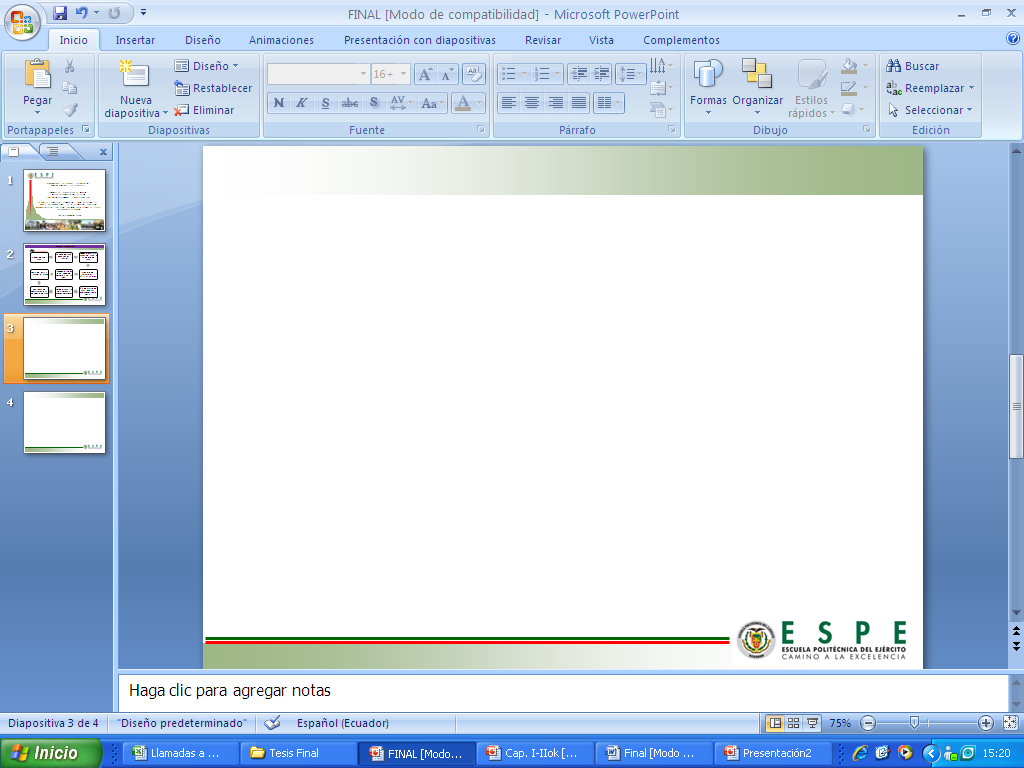 ESTRUCTURA ANALÍTICA
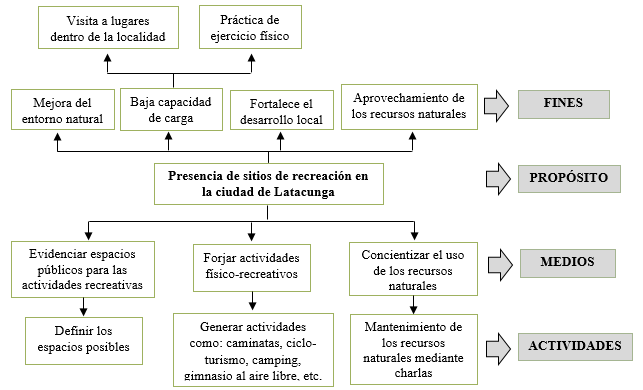 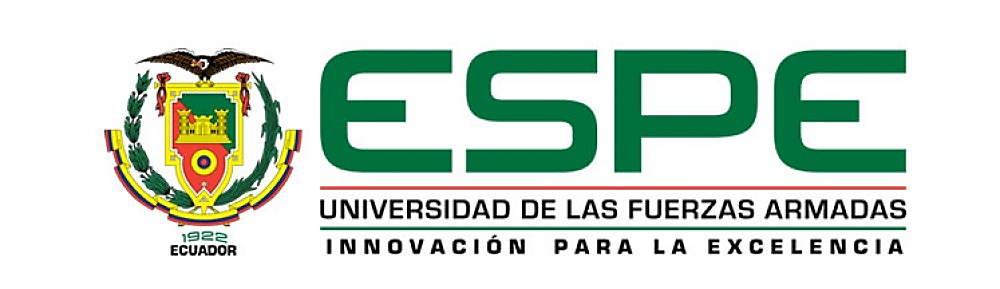 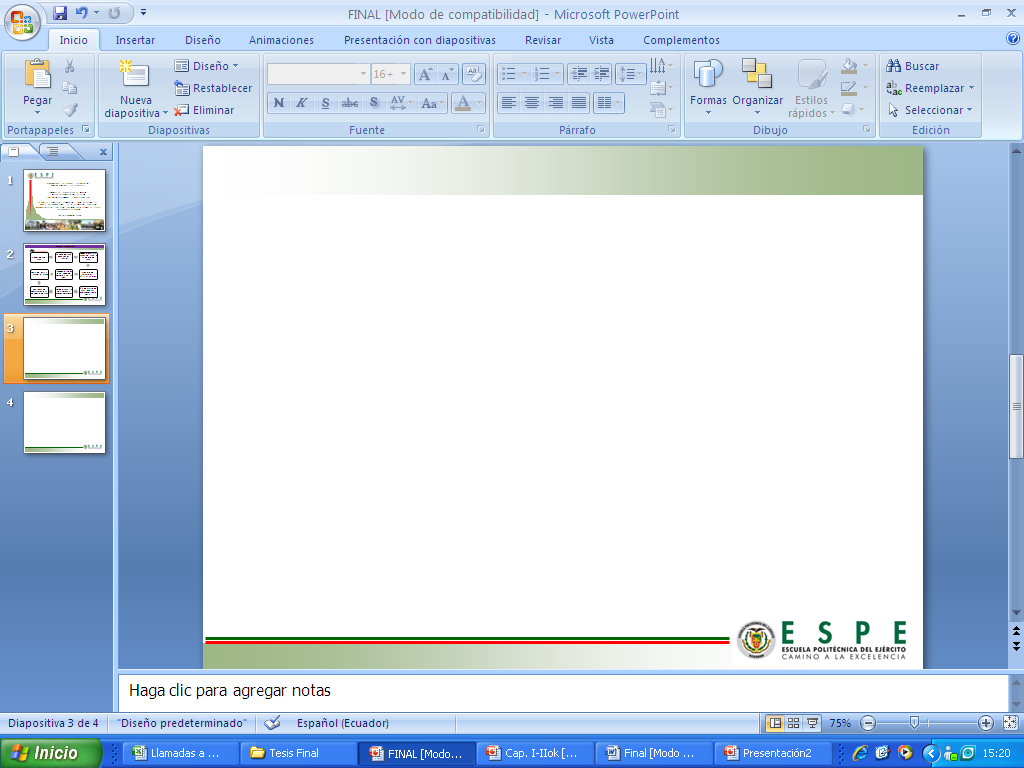 MATRIZ DE MARCO LÓGICO
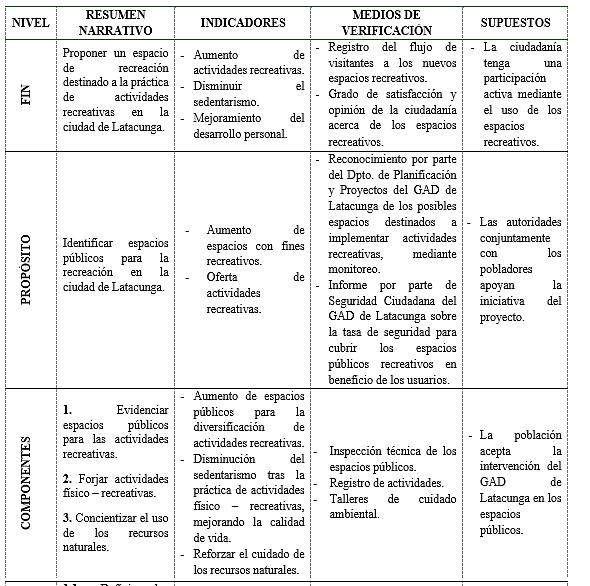 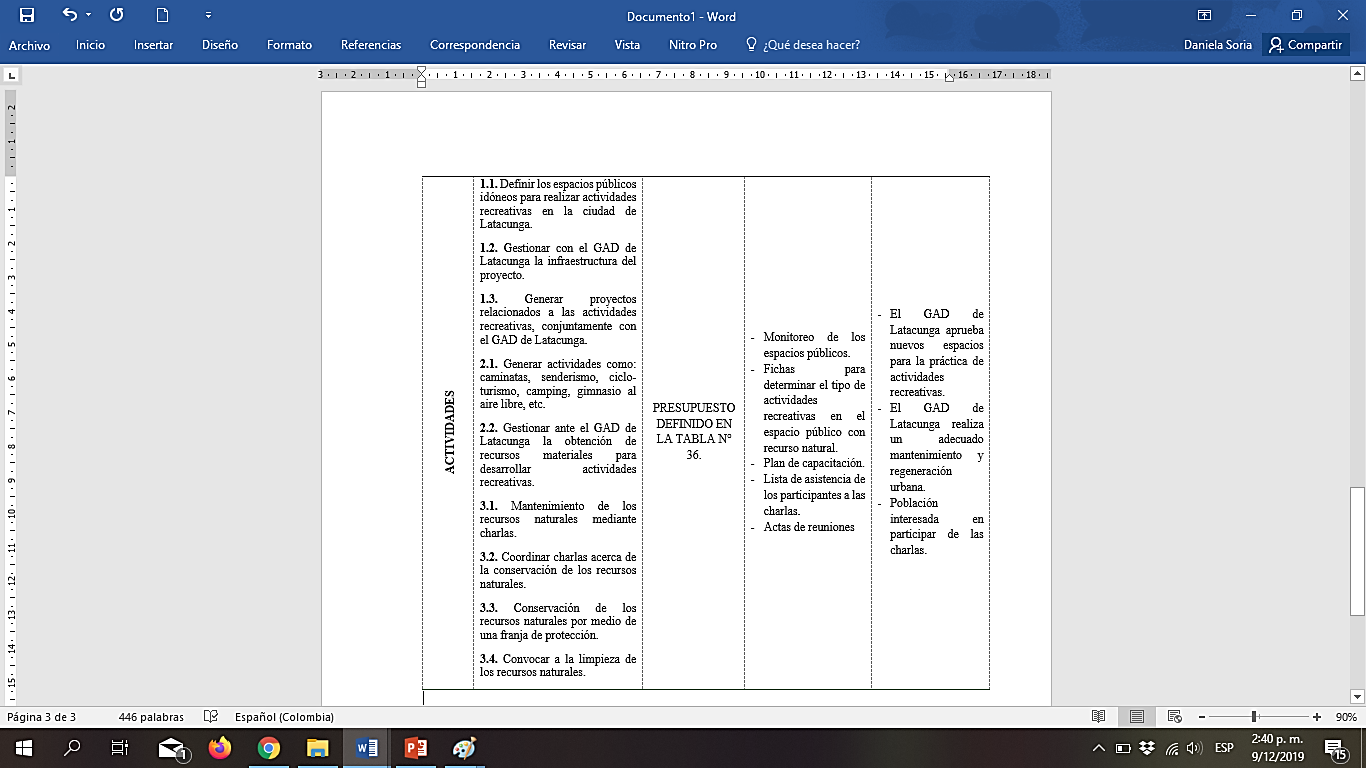 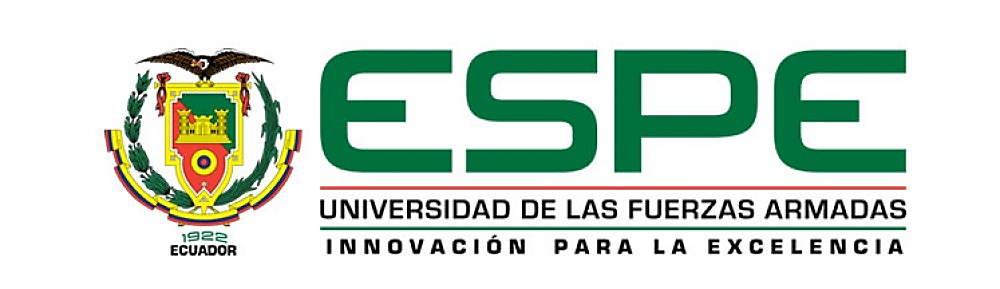 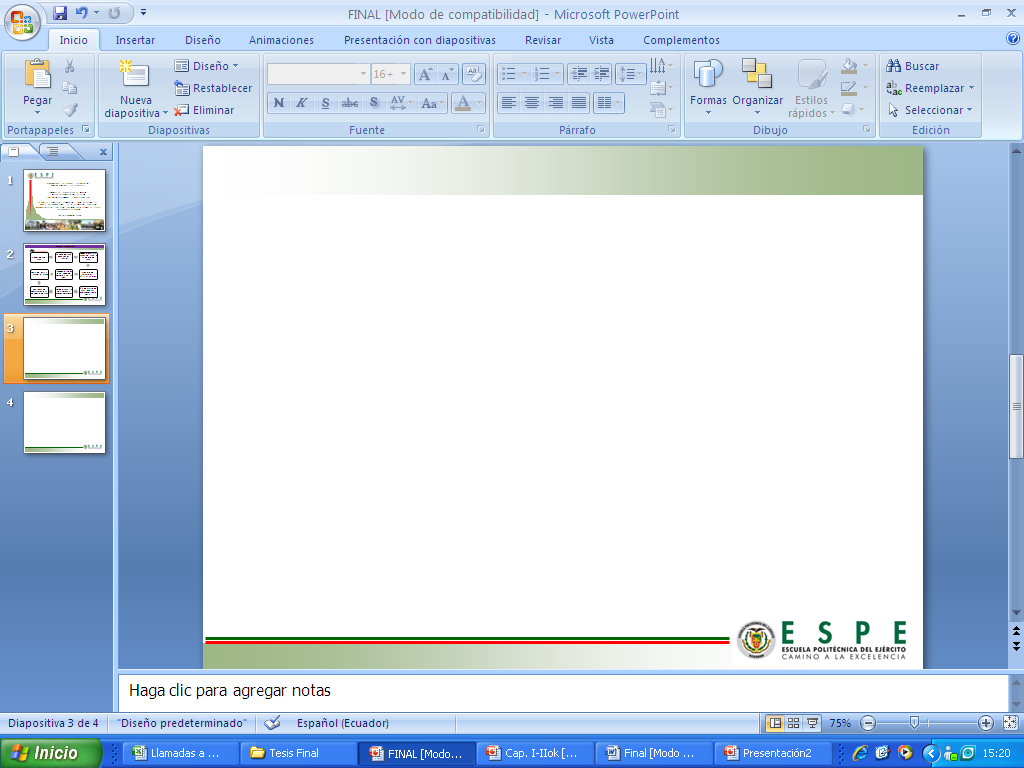 DISEÑO DE LA PROPUESTA
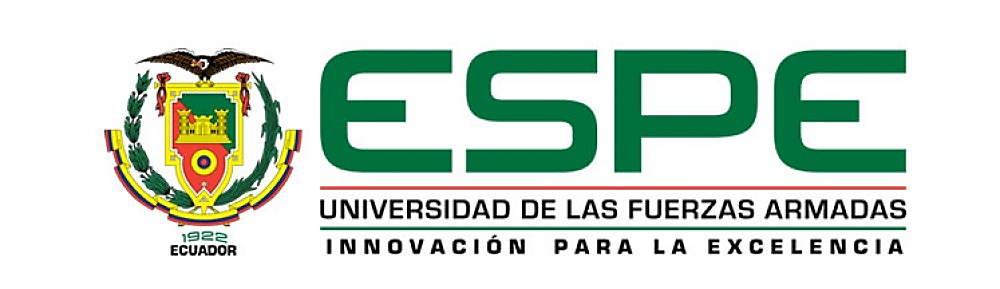 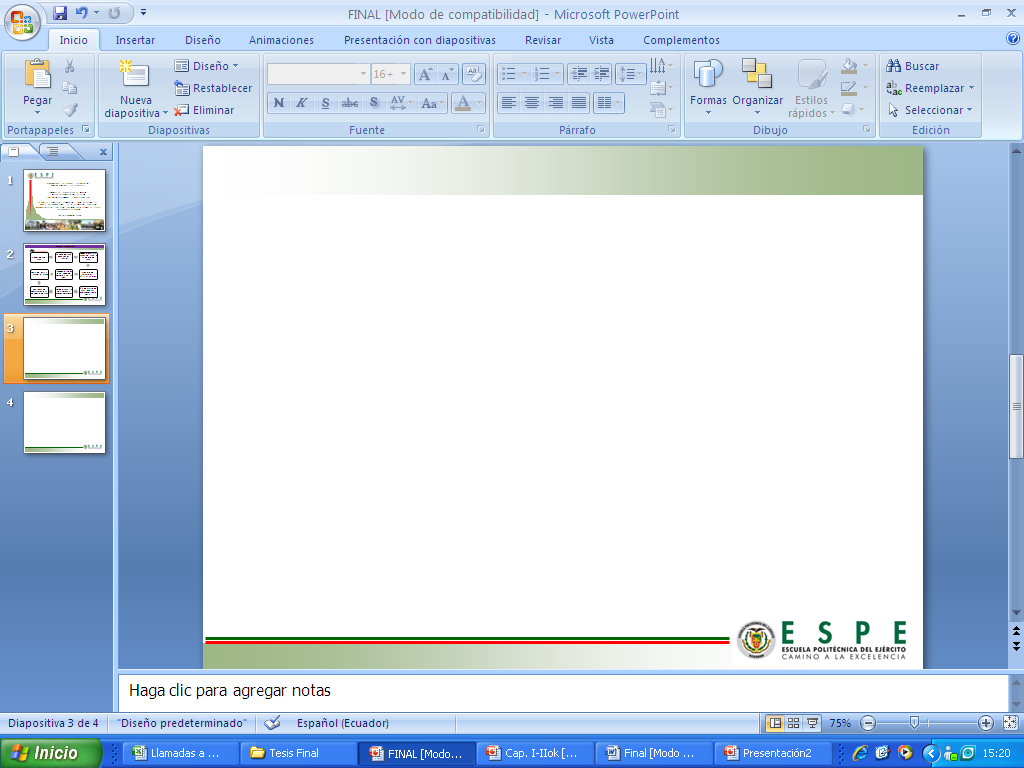 DELIMITACIÓN DEL PROYECTO
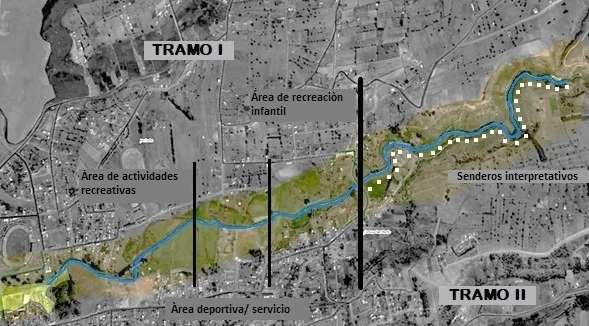 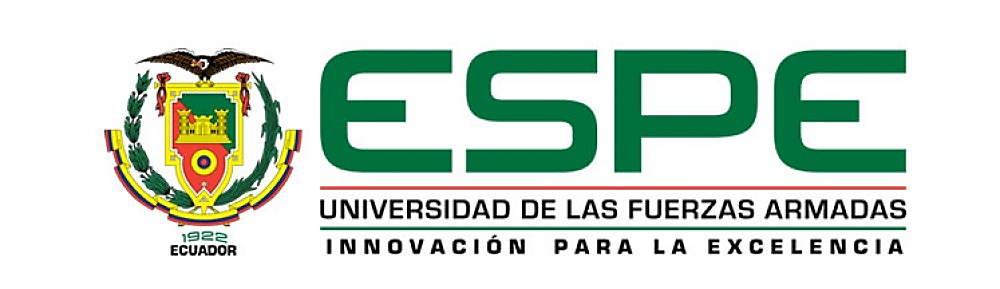 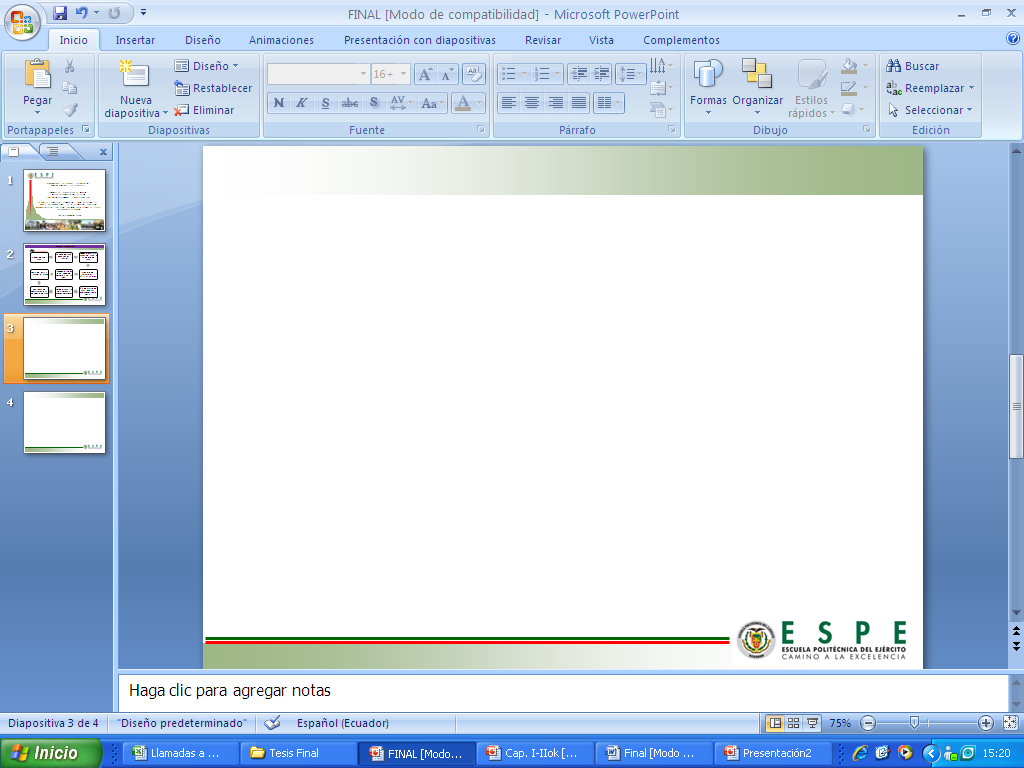 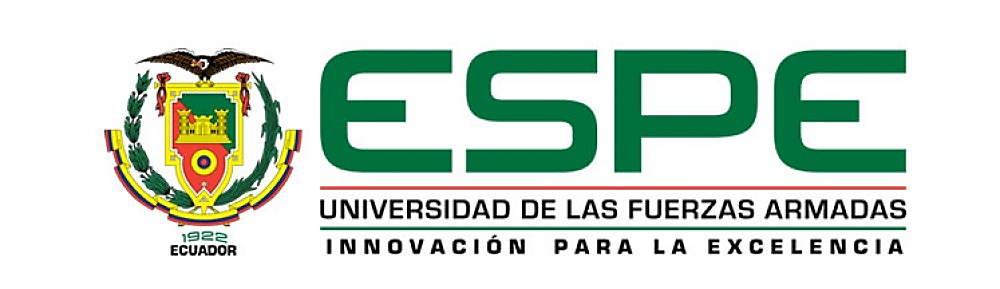 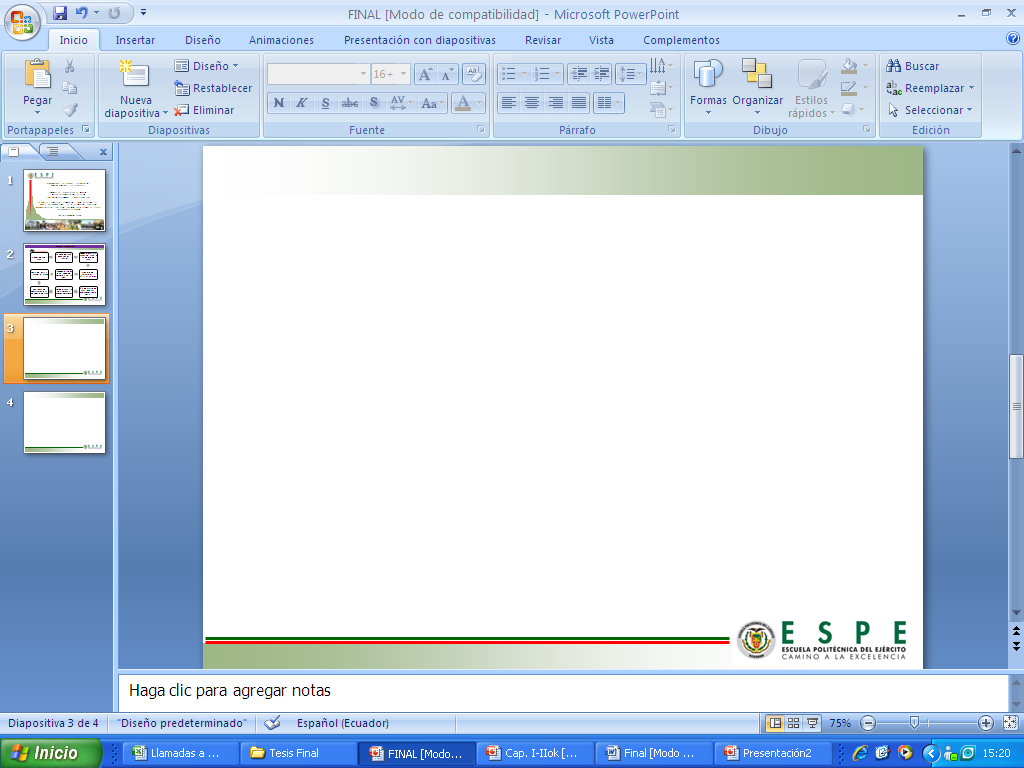 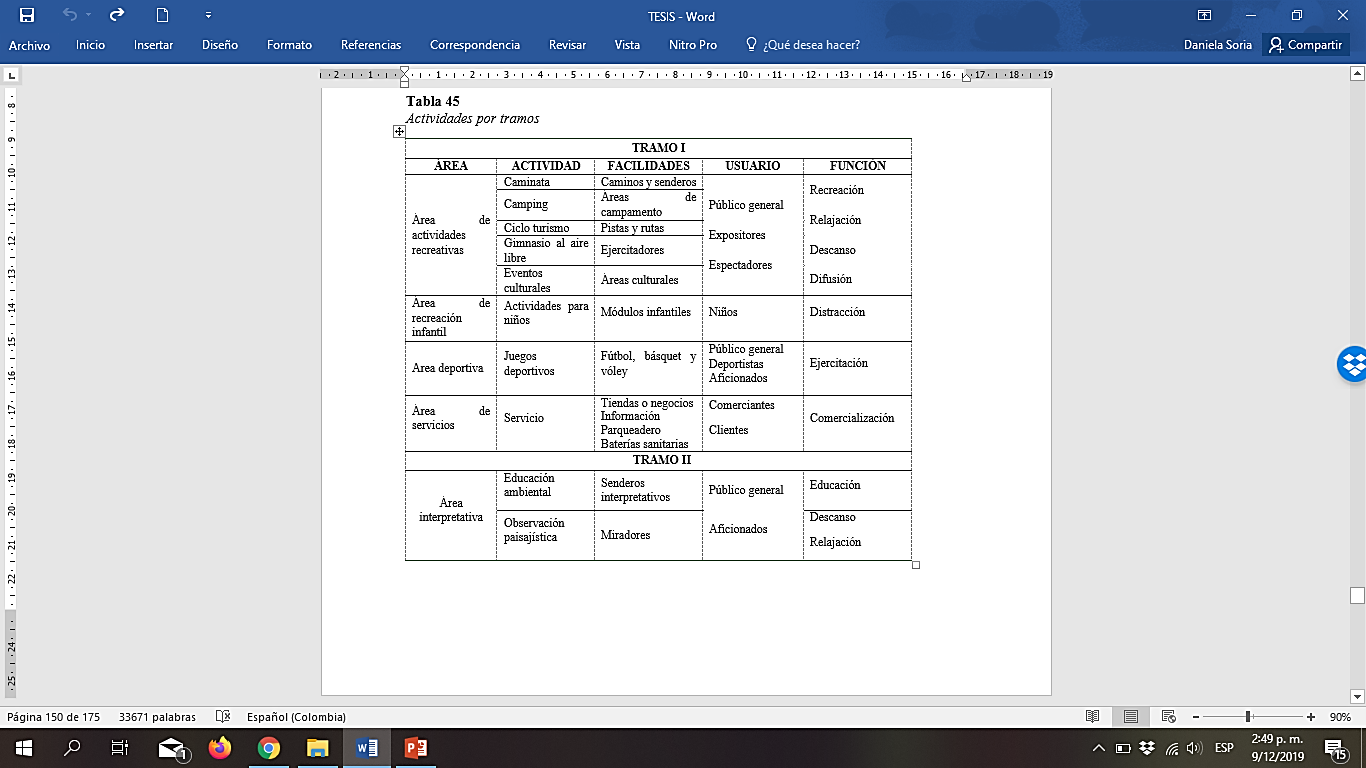 ANÁLISIS DE ACTIVIDADES
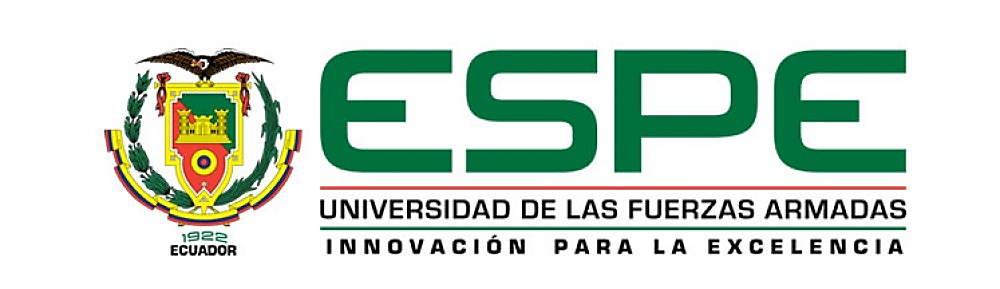 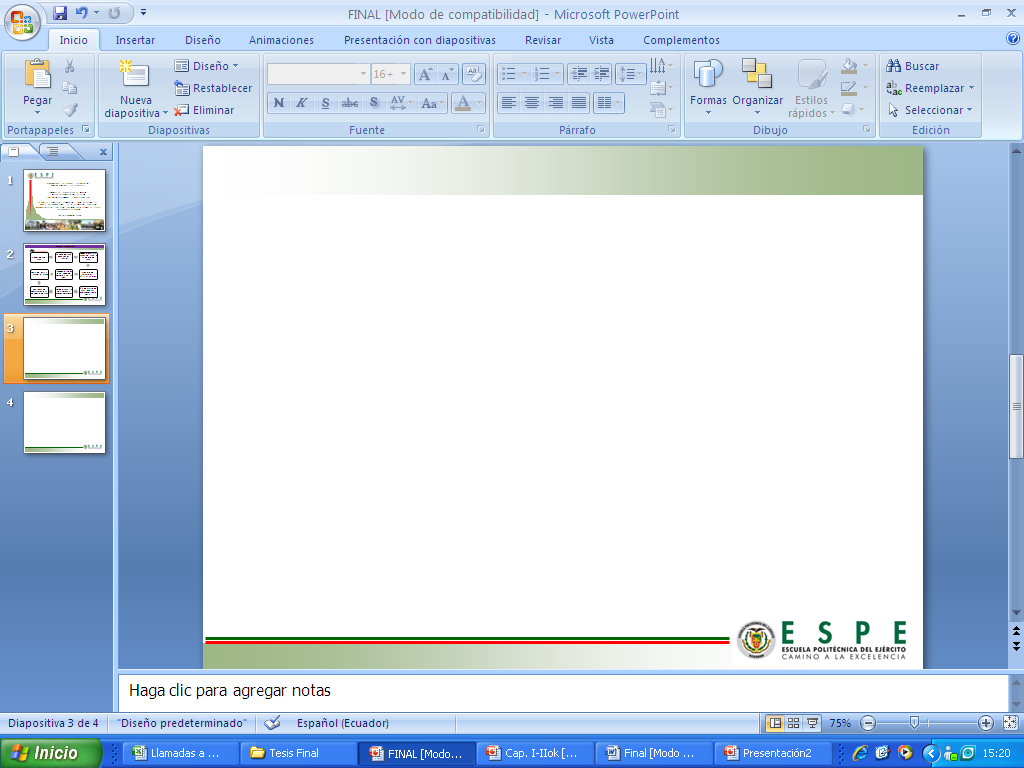 DELIMITACIÓN POR ÁREAS
ÁREA DE ACTIVIDADES RECREATIVAS
ÁREA DEPORTIVA Y DE SERVICIOS
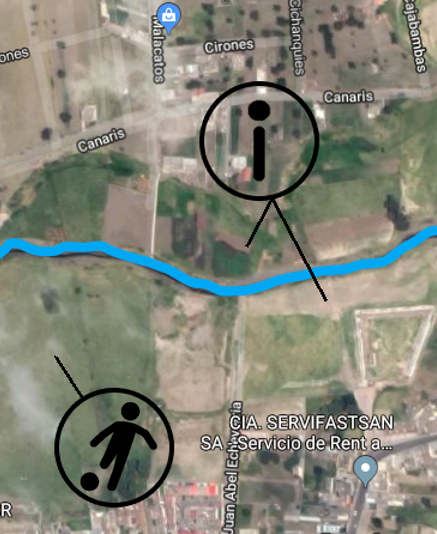 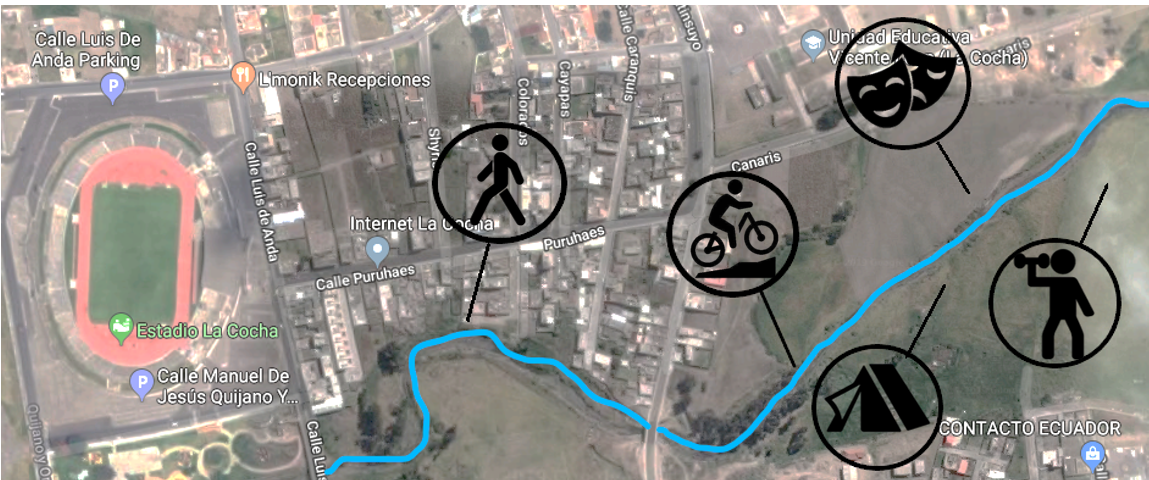 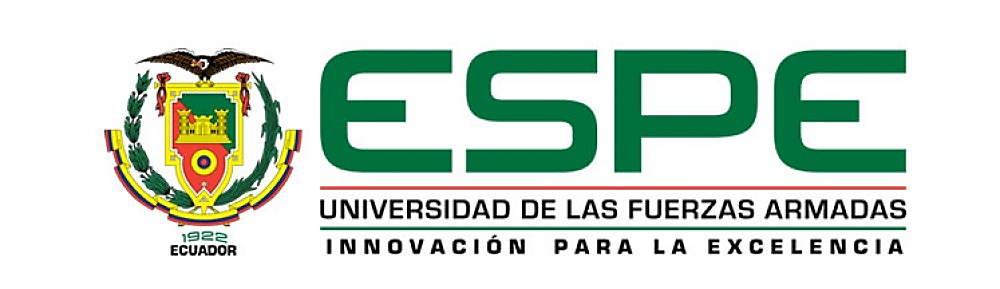 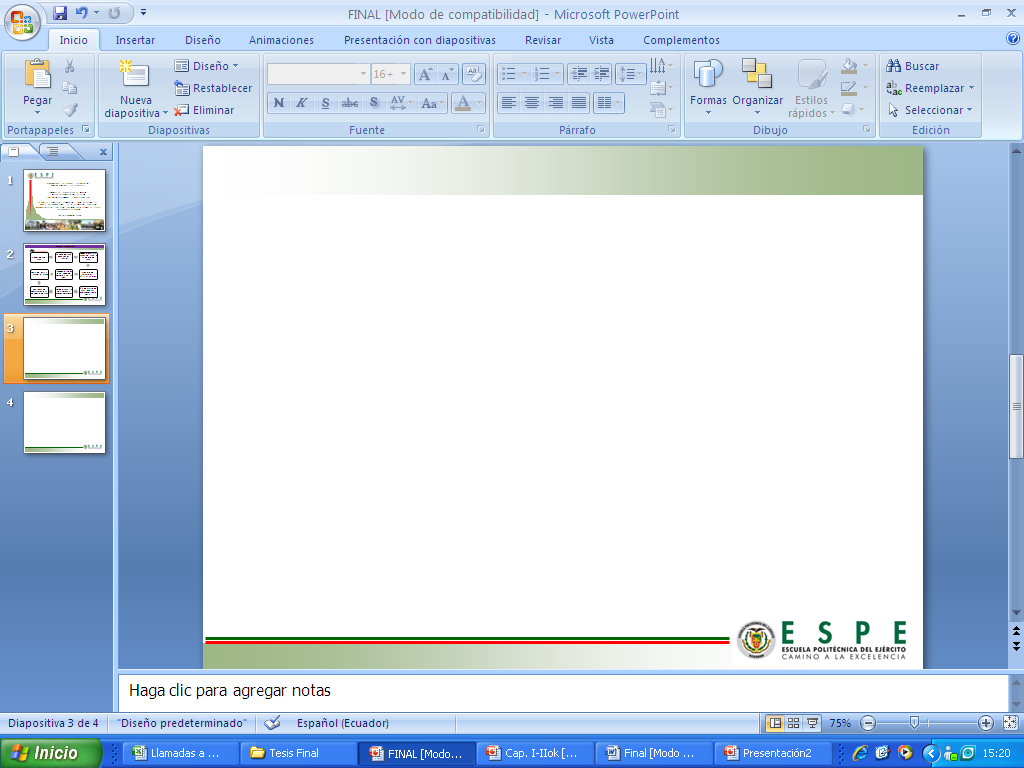 ÁREA DE RECREACIÓN INFANTIL
ÁREA INTERPRETATIVA
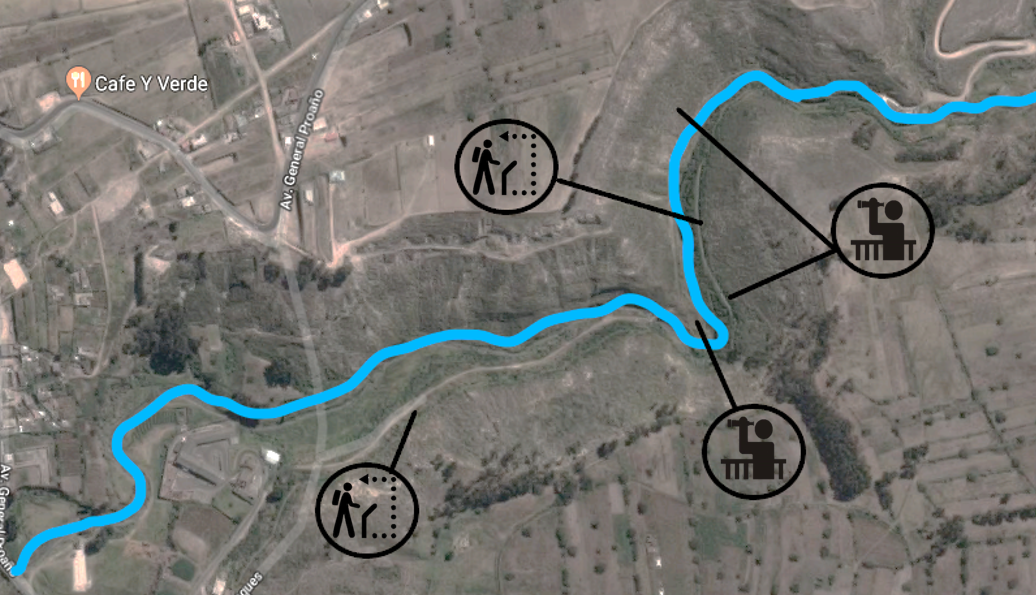 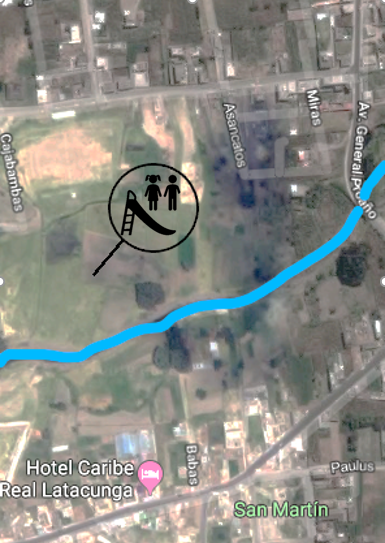 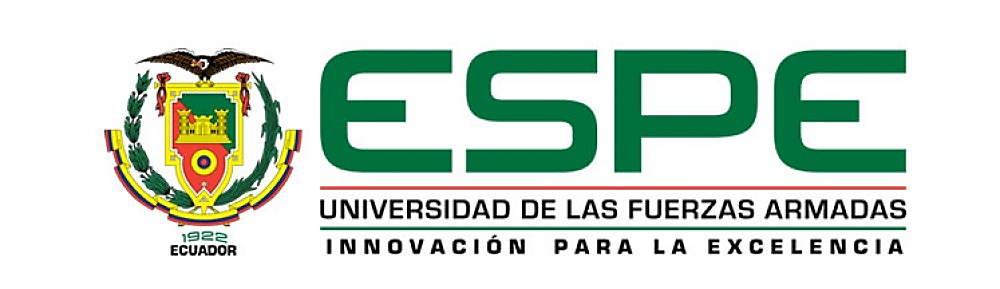 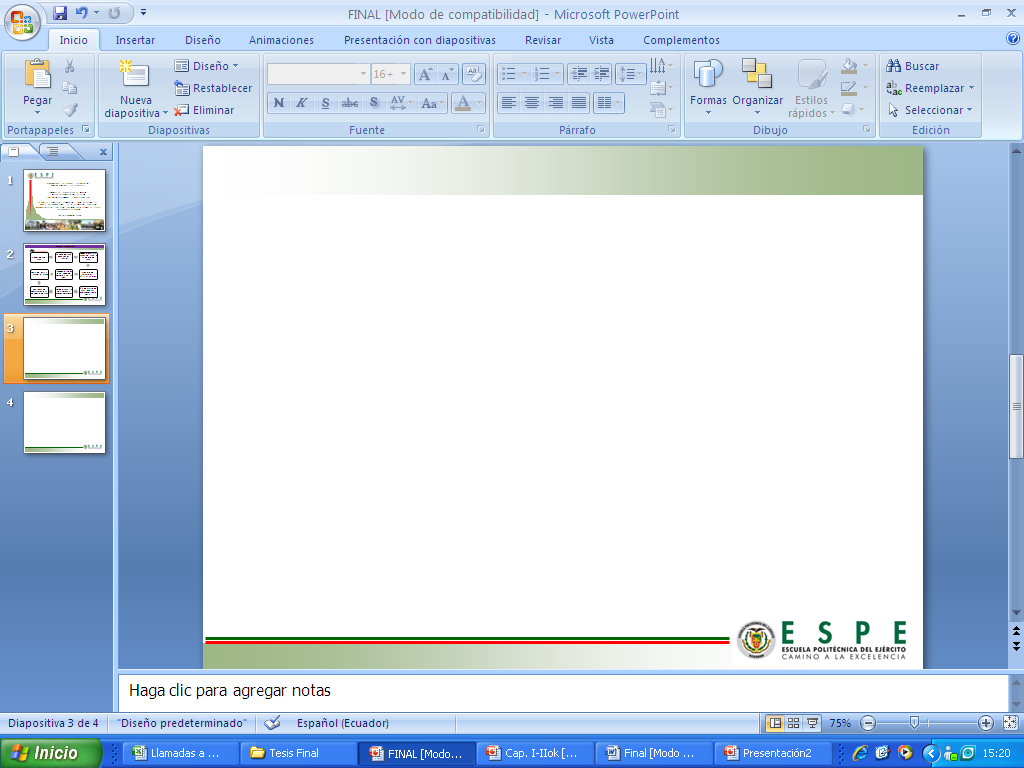 FICHAS DE ACTIVIDADES
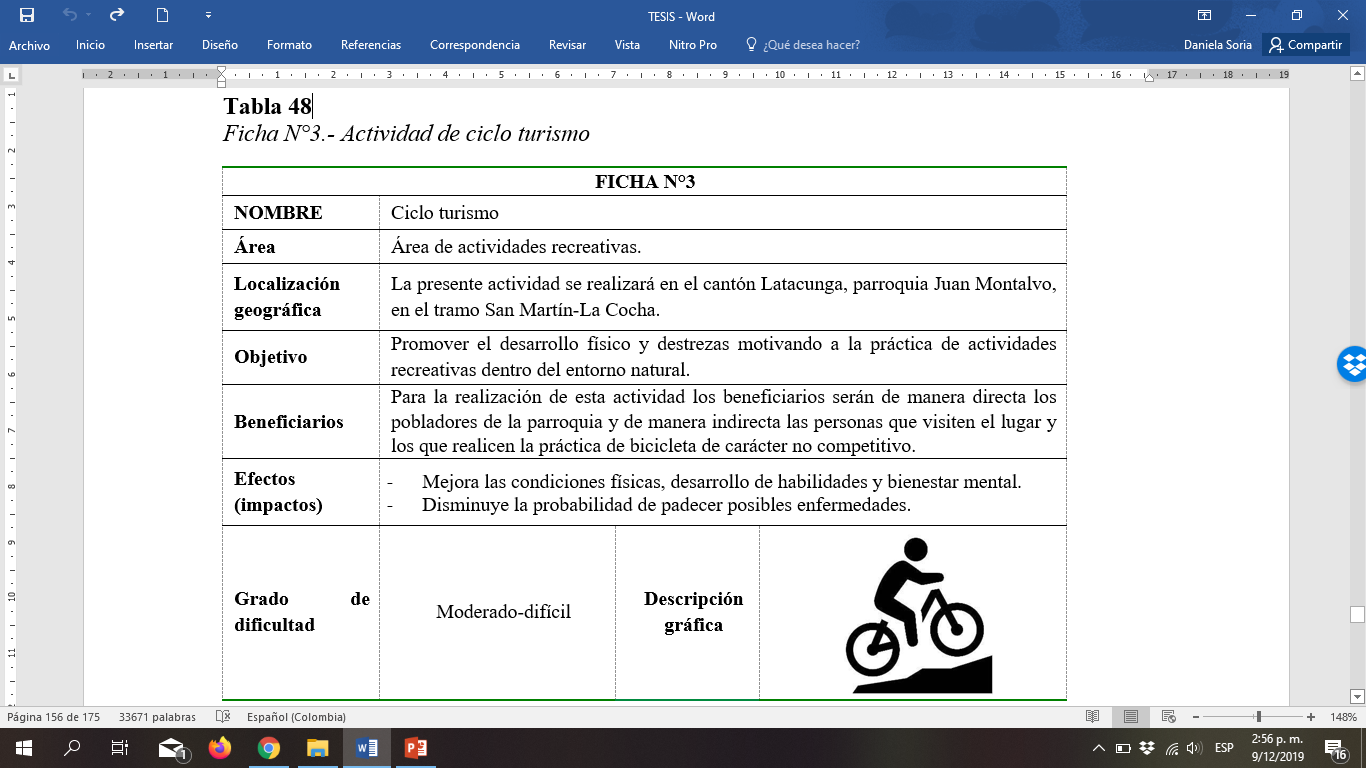 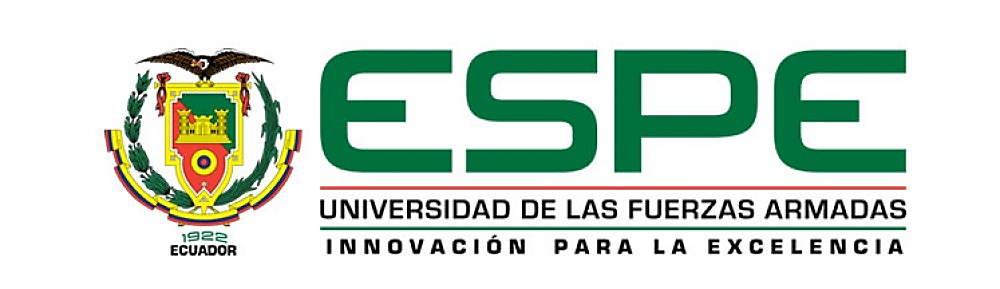 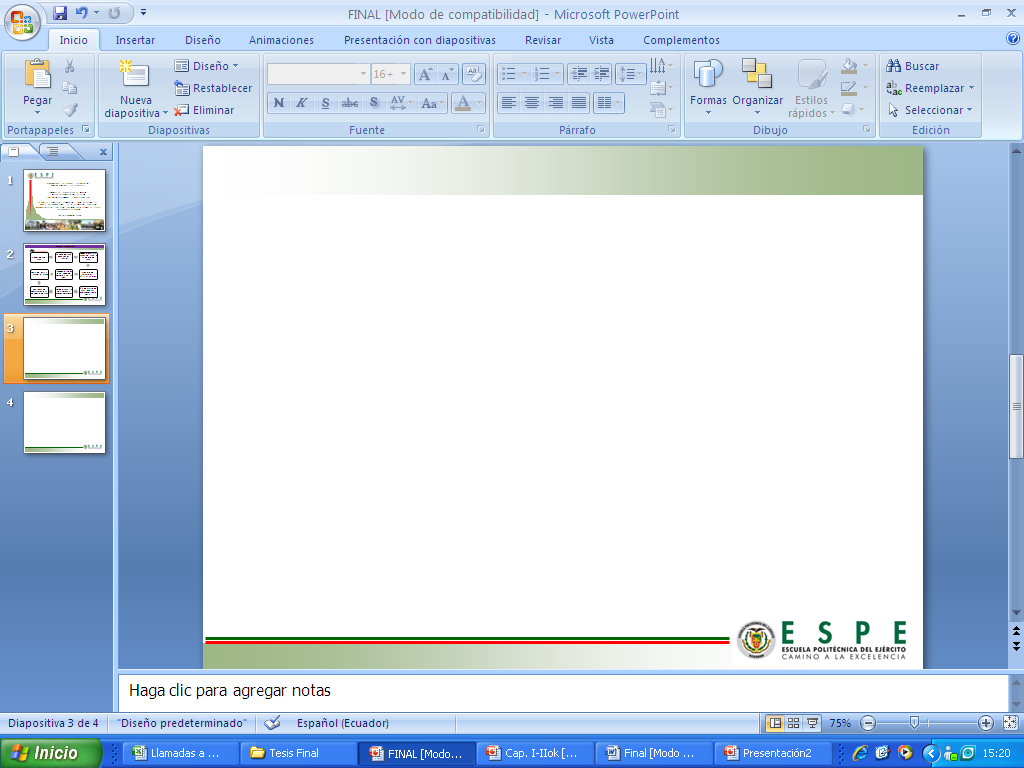 CONCLUSIONES
La revisión literaria ayudó a determinar las conceptualizaciones necesarias vinculadas a las variables turismo de naturaleza y actividades recreativas para sustentar el estudio desde la perspectiva teórica y legal, por ende, dichos aportes permitieron fundamentar la investigación a través de recopilación de información de fuentes primarias y secundarias.
El diagnóstico situacional de la parroquia Juan Montalvo permitió obtener un análisis general desde un entorno macro y micro ambiente, para comprender el estado actual del entorno el mismo que se encuentra sustentado mediante la investigación de campo, dicha información generó un análisis FODA, donde se reflejan las fortalezas, oportunidades, debilidades y amenazas del área de estudio.
 La metodología se trabajó a partir del enfoque cualitativas y cuantitativas, métodos, técnicas e instrumento de investigación, respaldando al estudio a través de la recolección de información y tabulación de datos mediante programas de análisis, la misma que generó resultados positivos entre ellos la aceptación de la ciudadanía para diversificar la oferta de actividades recreativas en la parroquia Juan Montalvo.
Para diversificar la oferta de actividades recreativas en la parroquia Juan Montalvo dentro del contexto del turismo de naturaleza, se trabajó con la metodología de marco lógico, el mismo que permitió generar la matriz analítica que engloba actividades que contribuyan a la mejora del entorno, dado como resultado el lugar idóneo de intervención el río Yanayacu en el tramo San Martín-La Cocha, para la implementación de actividades recreativas, fortaleciendo las relaciones entre los habitantes de los distintos sectores de la ciudad.
El estudio realizado bajo la tipología de turismo de naturaleza permitió determinar la necesidad de la población de contar con un espacio nuevo para la práctica de actividades recreativas en la parroquia Juan Montalvo, debido a múltiples factores identificados por la indagación y visitas de campo entre ellos el crecimiento poblacional de la zona urbano-rural, por ende se ha generado posibles alternativas para satisfacer las necesidades socio-cultural, económicas, ambientales y turísticas por medio de la propuesta de aprovechamiento del recurso natural río Yanayacu de la parroquia, con la intervención de áreas recreativas e informativas permitiendo así la diversificación de actividades, siendo una oportunidad que impulsa el buen vivir de los habitantes por ende, el análisis ayudó a determinar la aceptación de la ciudadanía de un supuesto nuevo lugar para la interacción social.
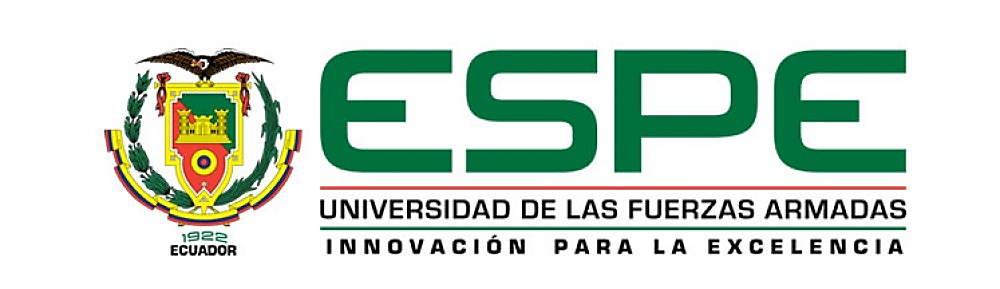 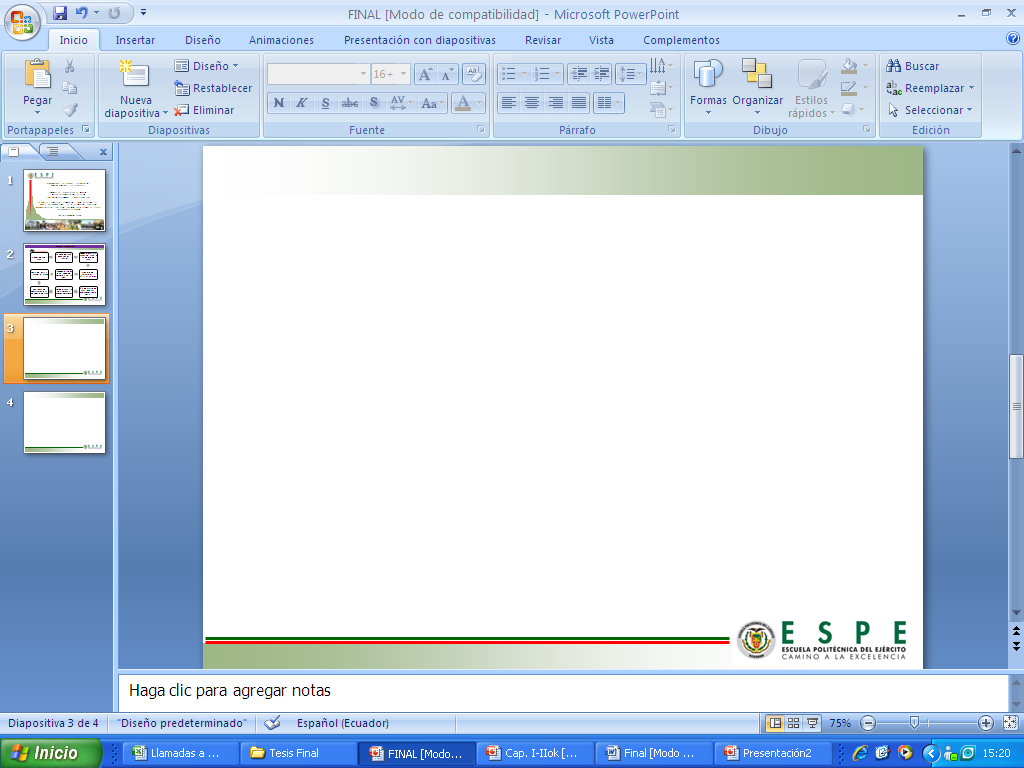 RECOMENDACIONES
Para la implementación de equipamiento de cada una de las actividades recreativas es necesario someter a un análisis bajo los lineamientos de normativa técnicas sobre el diseño con bajo impacto ambiental, donde la alternativa de construcción sea con los elementos propios del entorno, para lograr una conciencia ambiental hacia los usuarios.  
Promover la integración de la ciudadanía por medio de eventos culturales que ayuden a fomentar la identidad de la población a través de programas y ferias donde participe la población local.
Generar un plan de desarrollo local en el cual se logre tratar el tema del turismo partiendo de la situación real del recurso natural rio Yanayacu, por lo que se recomienda analizar la temática de conservación y recuperación de los recursos hídricos, consiguiendo franjas de protección que velen por la conservación del recurso. 
Tomar como estudio base la propuesta de diversificar la oferta de actividades recreativas en la parroquia Juan Montalvo tramo San Martín-La Cocha para priorizar el desarrollo del turismo de naturaleza, tras el manejo adecuado del recurso natural como es el río Yanayacu, a la vez el estudio servirá como aporte a futuras investigaciones.
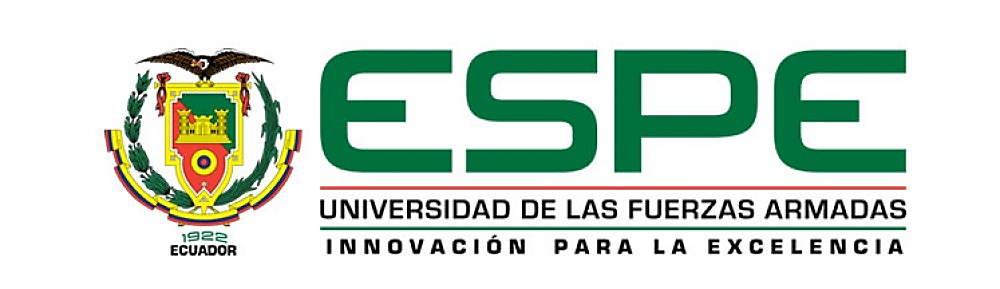 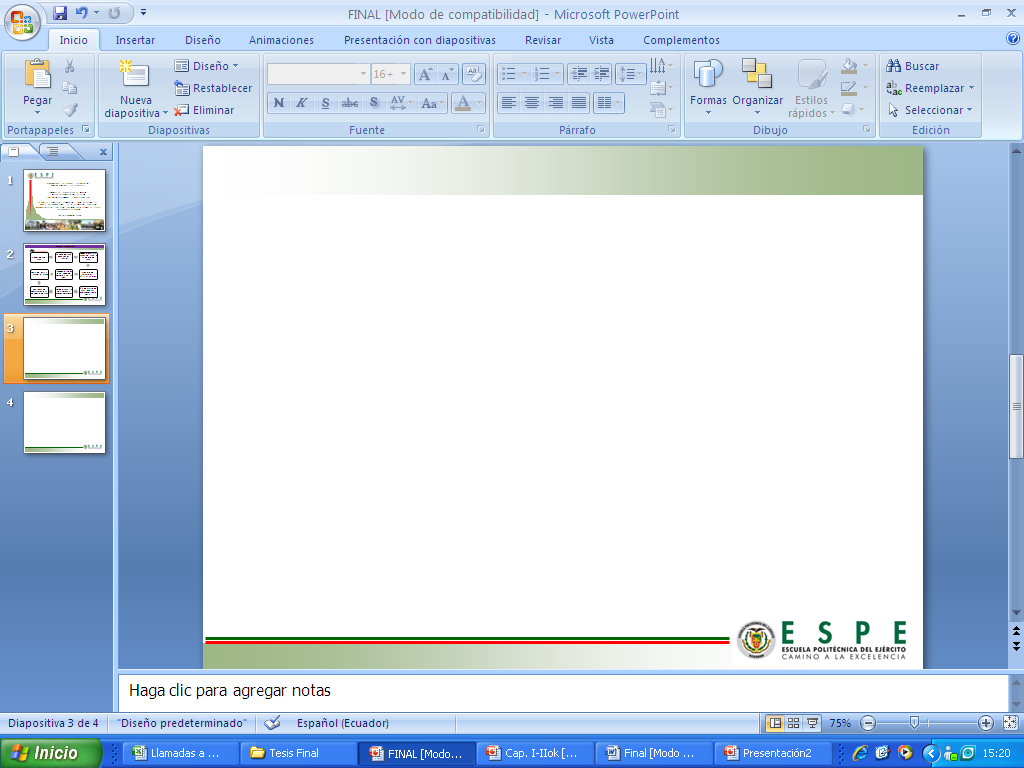